A Practical and Efficient Approach for Correct Z-Pass Stencil Shadow Volumes
Leonardo Scandolo
Markus Billeter
Ricardo Marroquim
Baran Usta
Elmar Eisemann
Delft University of Technology
Shadow Volumes
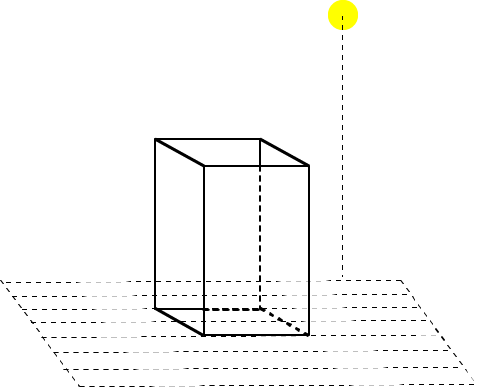 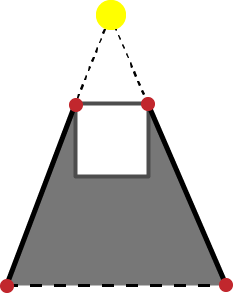 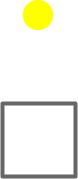 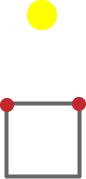 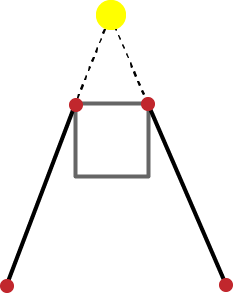 Detect Silhouette Edges
Extend to the infinity 
Generating quads
Volume in between the quads
8/6/2019
2
Shadow Volumes
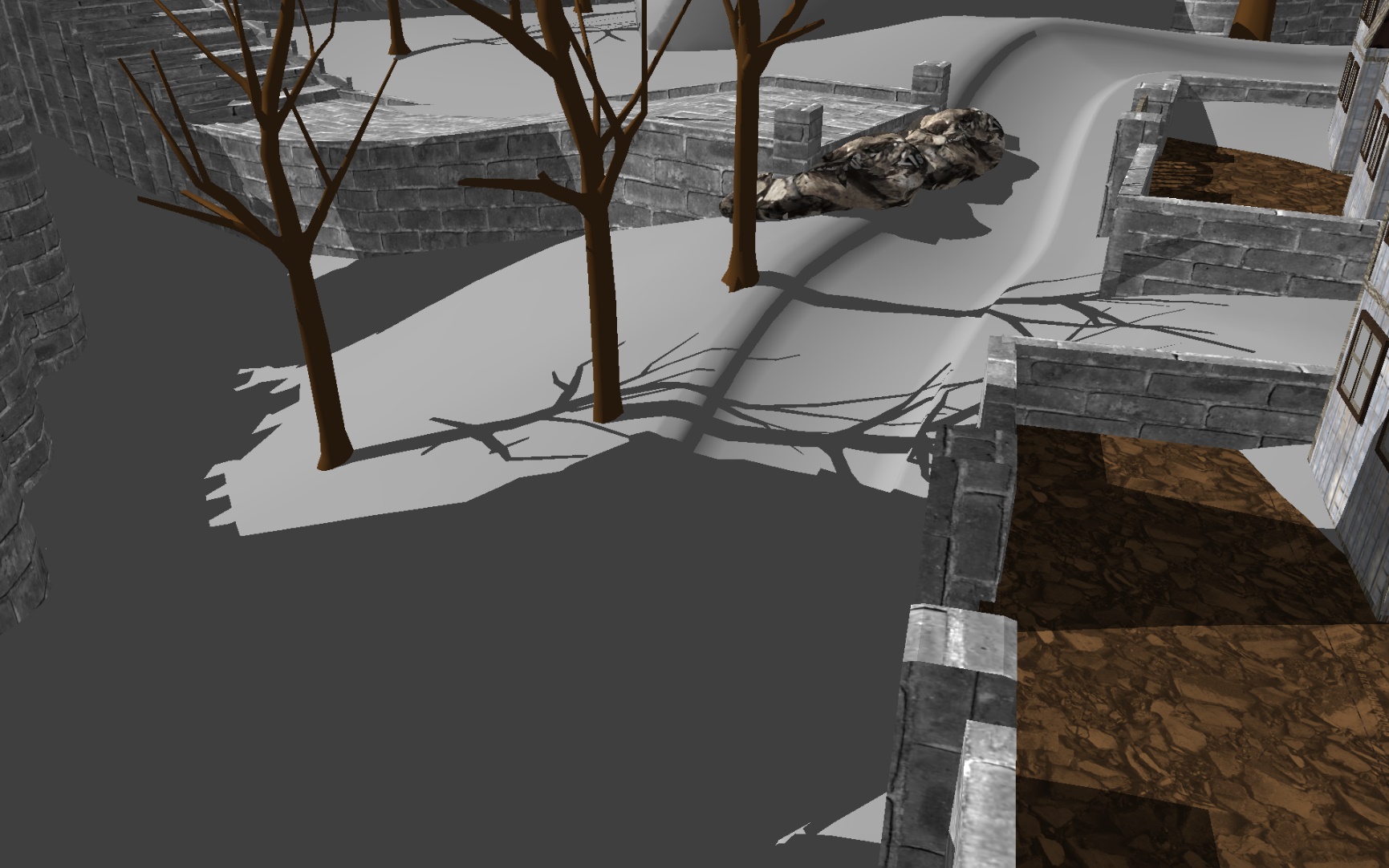 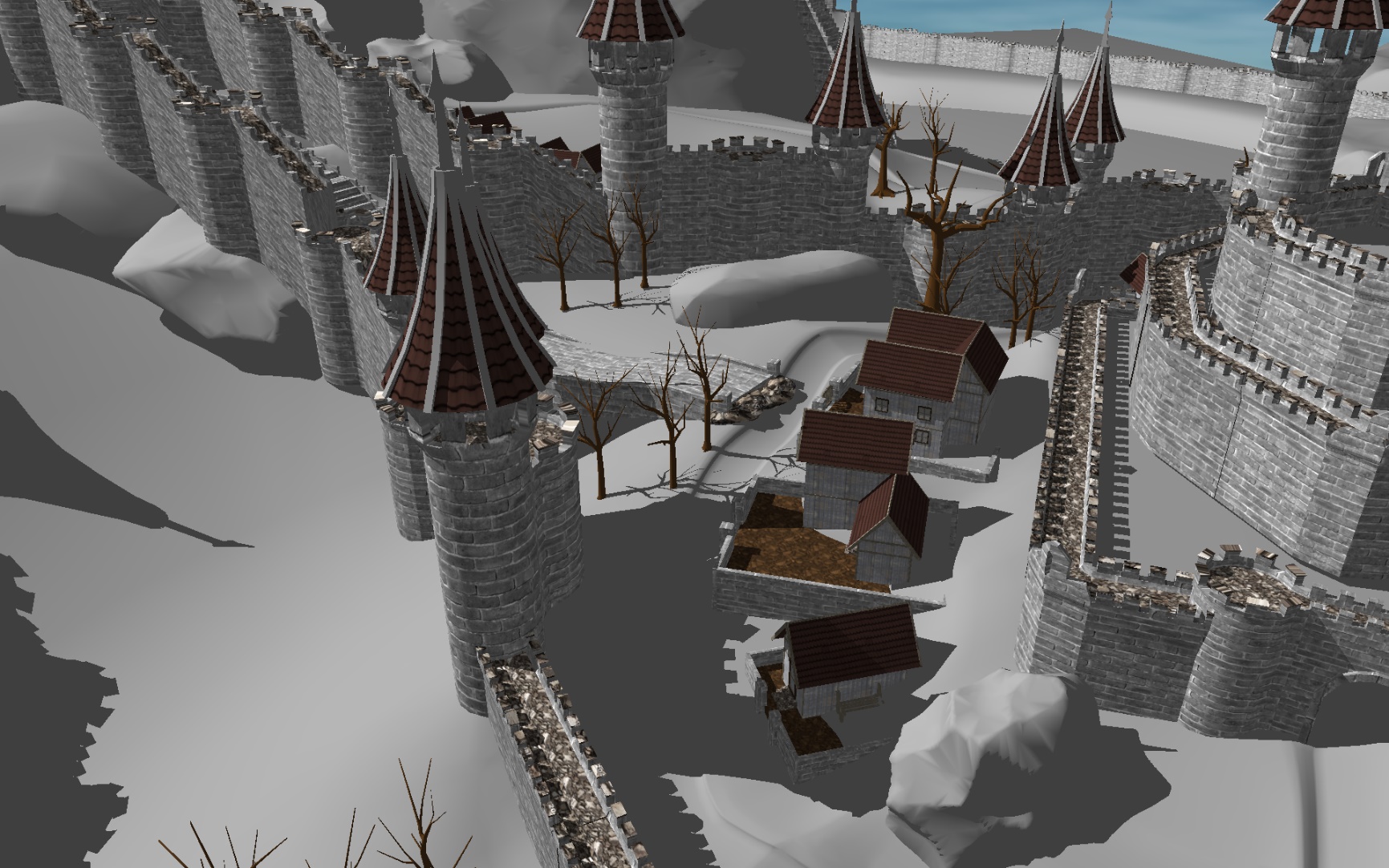 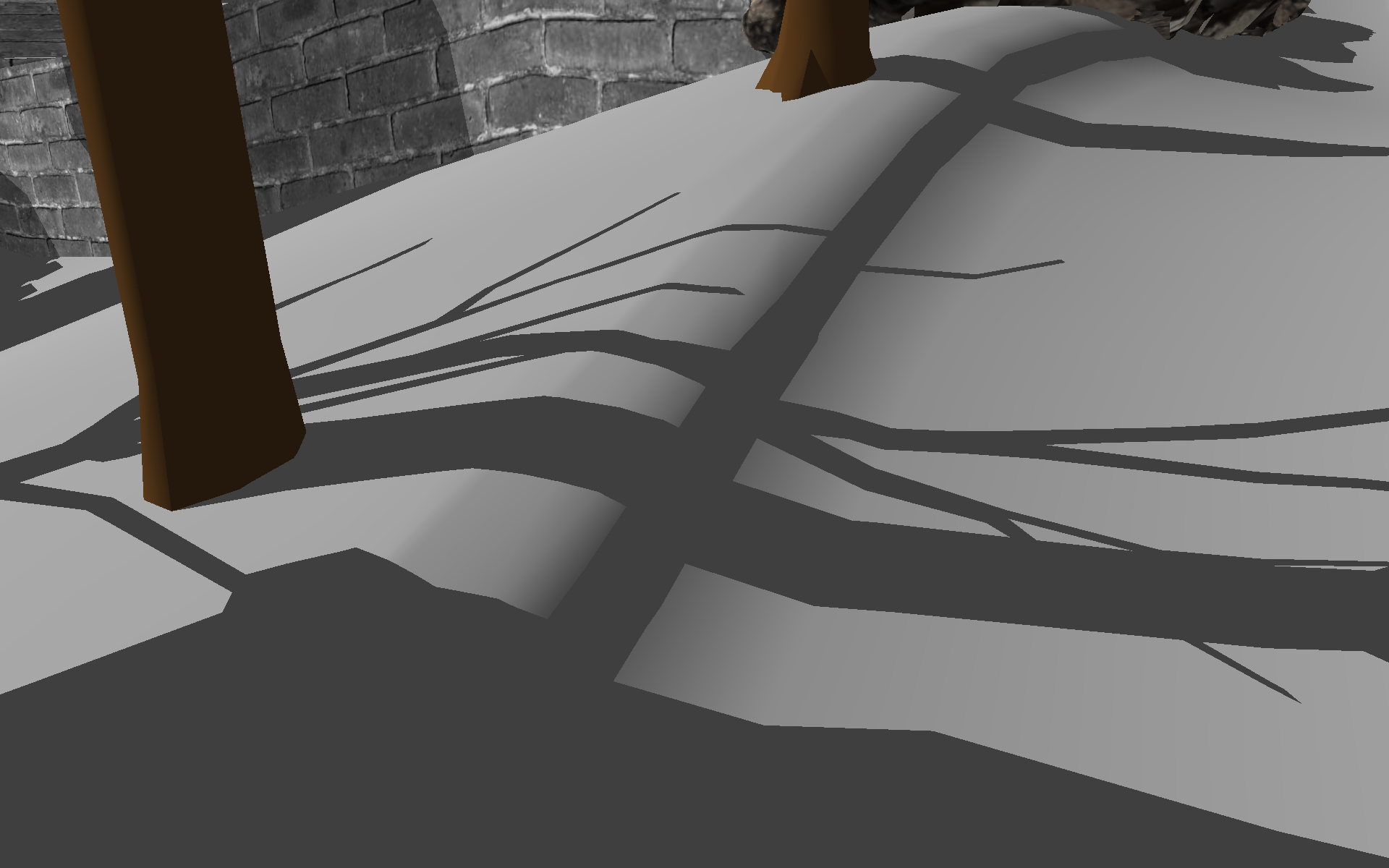 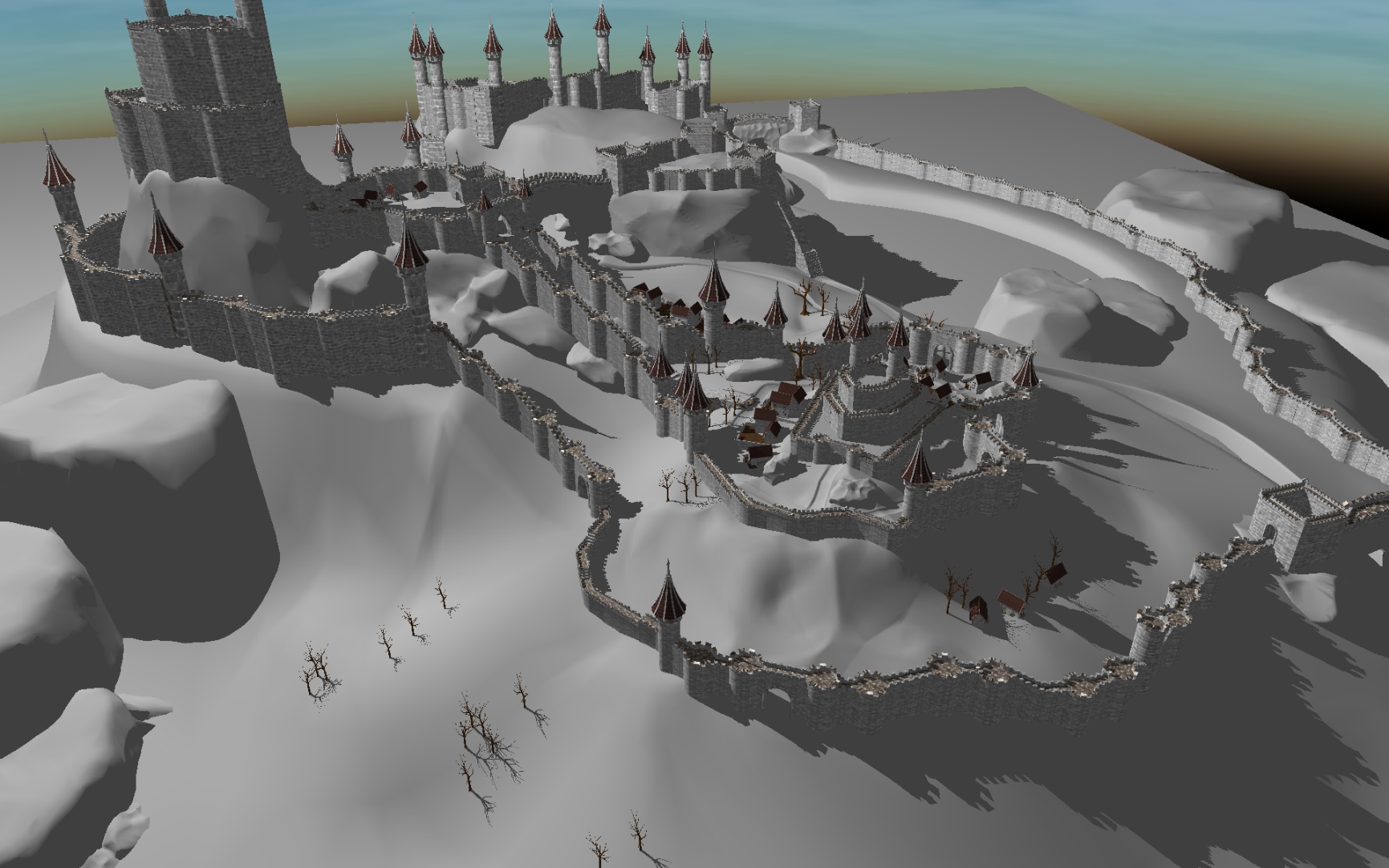 8/6/2019
3
Hard Shadow Rendering
Ray Tracing
[Appel 1968]

Irregular Z-Buffer
[Johnson et al. 2005]

Shadow Volumes
[Crow 1977]
Real time support is not widespread on current commodity hardware
Inconsistent performance
8/6/2019
4
Shadow Volumes [Crow 1977]
Render Scene to fill depth buffer

Construct the shadow quads

Count the front and back facing quads in each pixel between camera and visible point
Front facing > back facing 	= in shadow
Otherwise 			= lit

Counting order does not matter
GPU
8/6/2019
5
Shadow Volumes [Crow 1977]
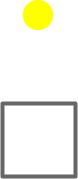 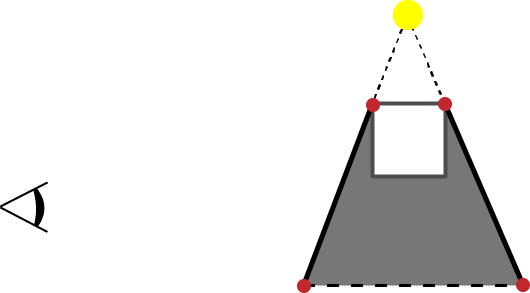 BF
FF
8/6/2019
6
Shadow Volumes [Crow 1977]
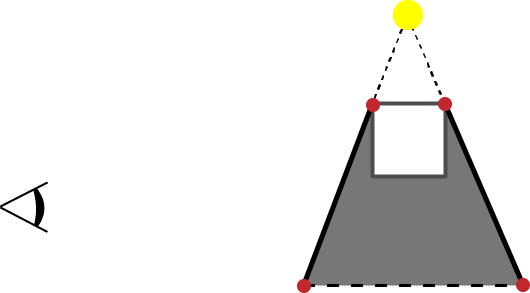 BF
FF
8/6/2019
7
Z-Pass [Heidmann 1991]
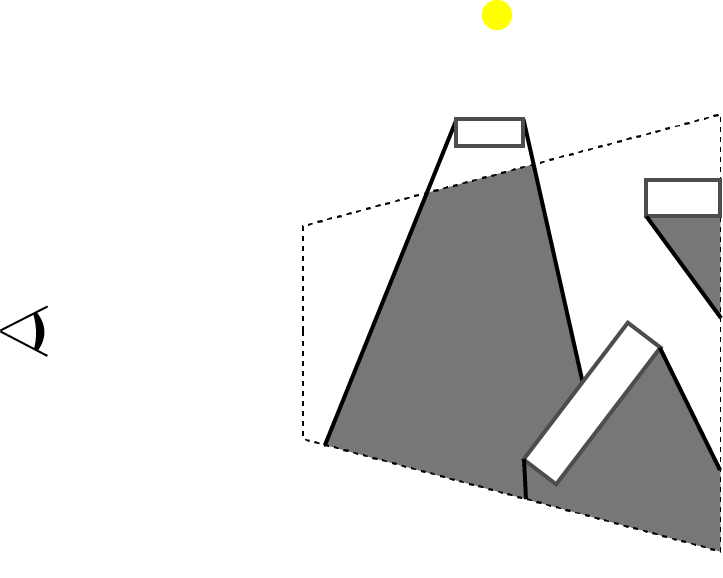 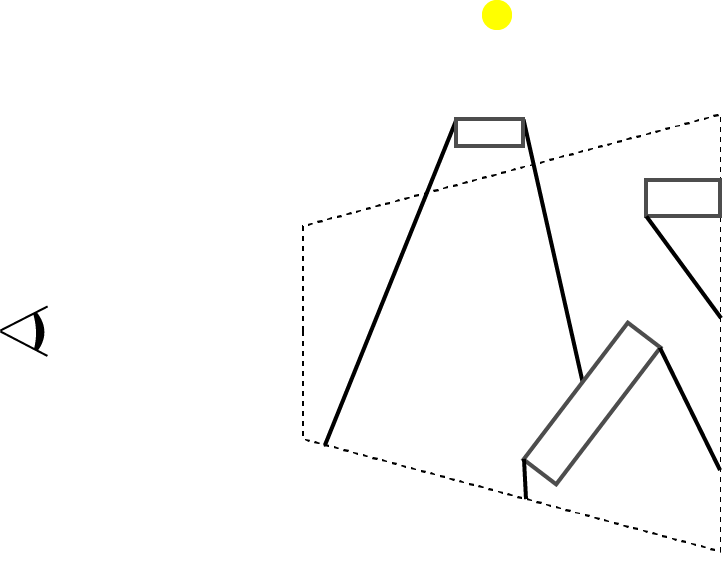 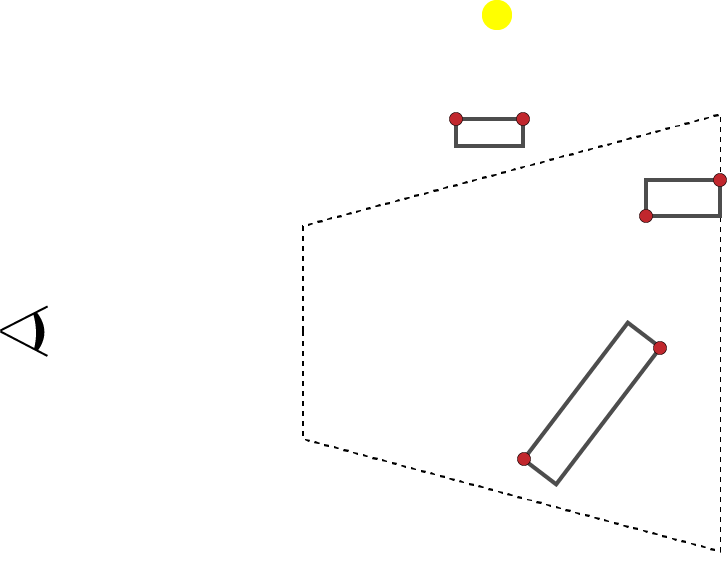 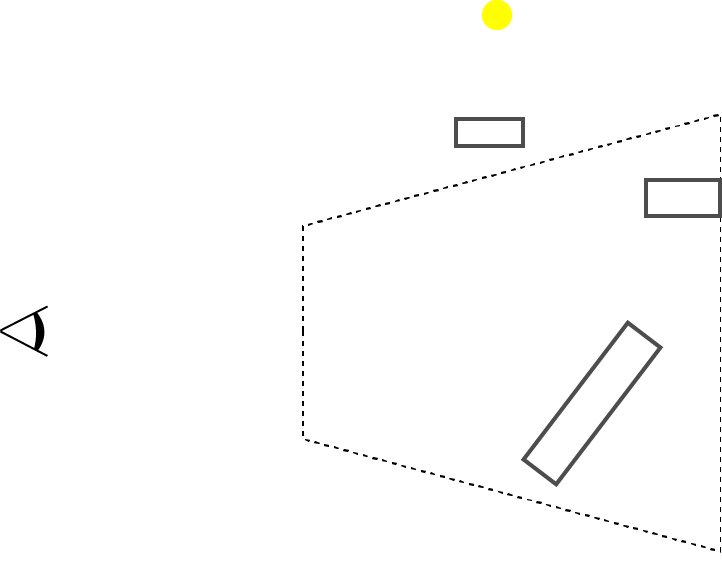 Render Pass(Fill Depth Buffer)

Render Pass (Stencil) 
Detect silhouette edges
Generate shadow volumes
Update stencil values with enabled depth test
8/6/2019
8
Z-Pass [Heidmann 1991]
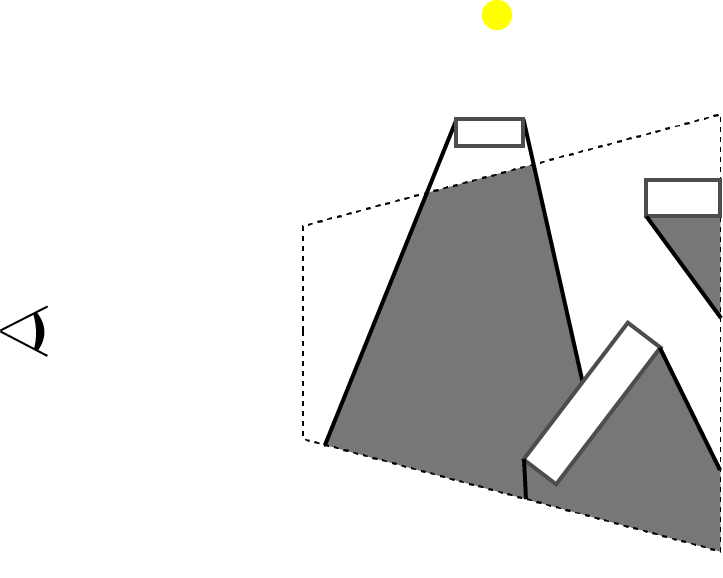 Render Pass(Fill Depth Buffer)

Render Pass (Stencil) 
Detect silhouette edges
Generate shadow volumes
Update stencil values with enabled depth test

Render Pass (Shading)
Pixels with stencil value 0 are lit
+1
-1
+1
8/6/2019
9
Z-Pass Limitation
BF
FF
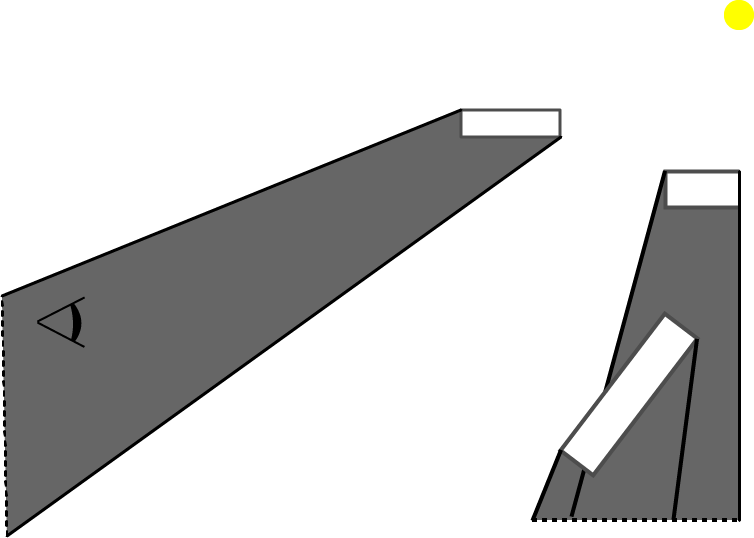 Remark
What if the light source is in shadow?
8/6/2019
10
Z-Pass Limitation
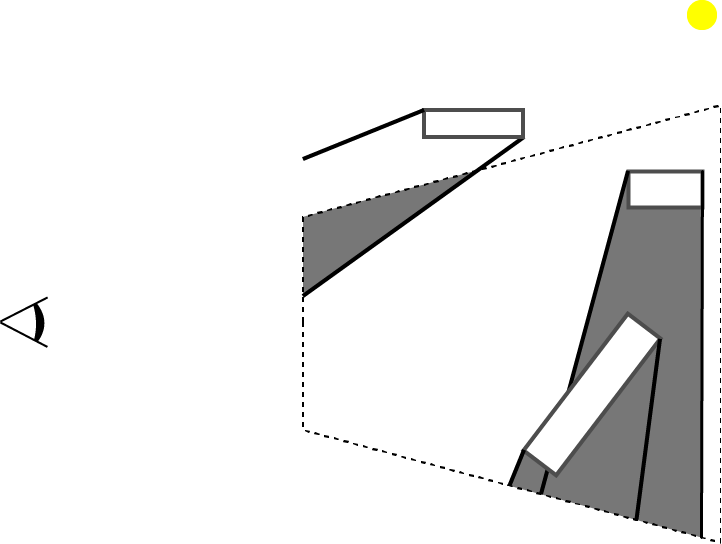 Remark
What if the light source is in shadow?
Fail case for Z-Pass
+1
-1
+1
8/6/2019
11
Z-Pass
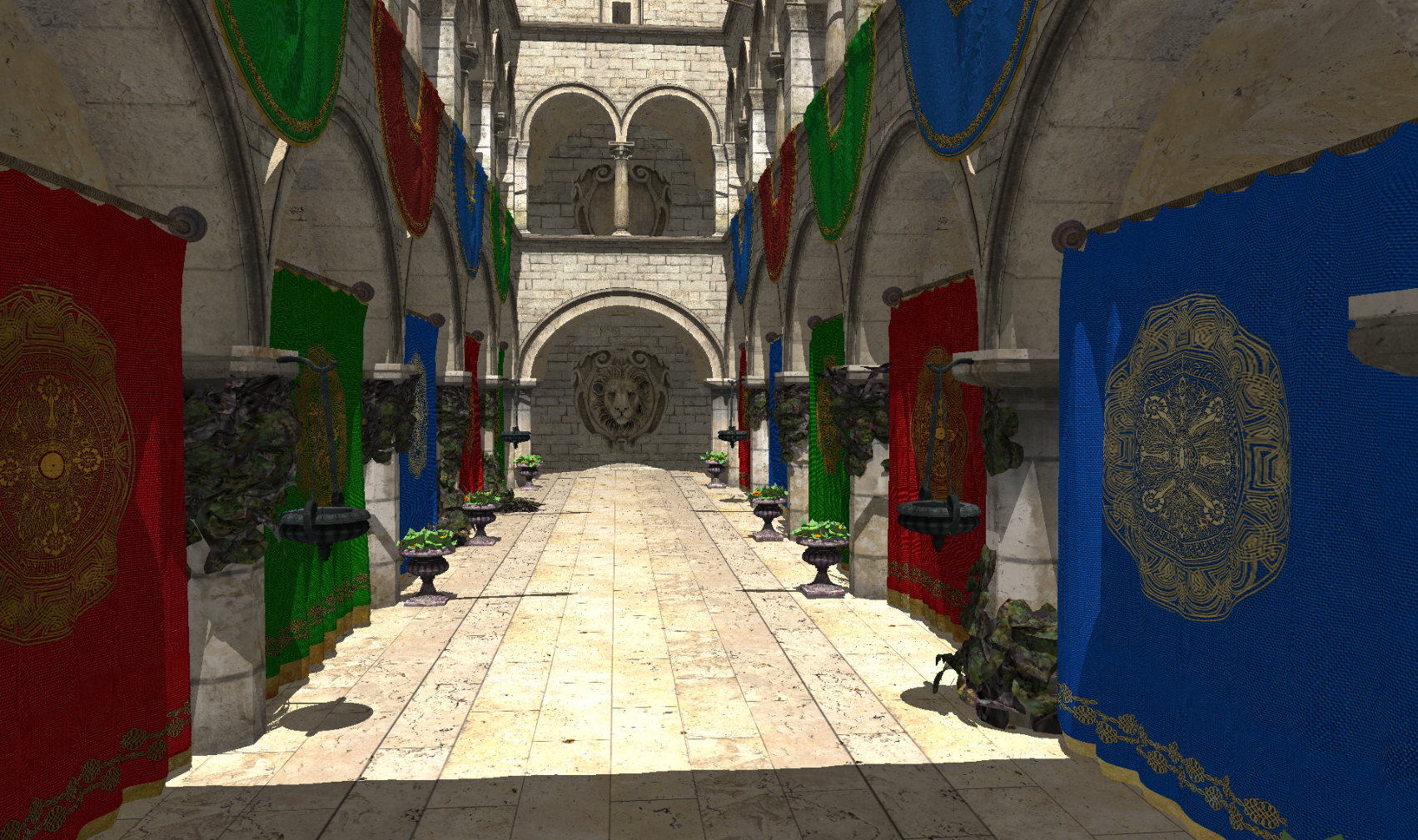 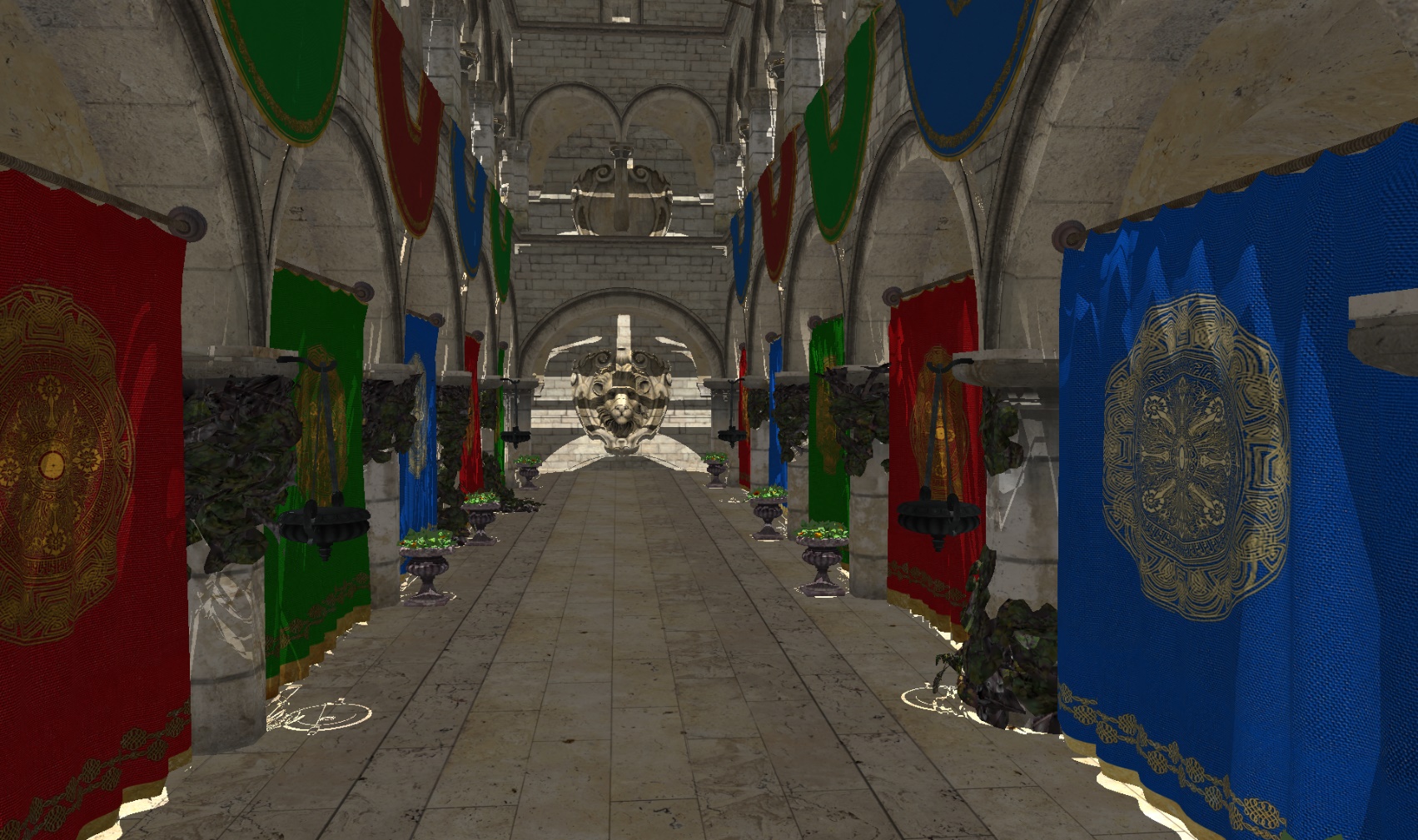 8/6/2019
12
Stencil Shadow Volumes
Render Pass(Fill Depth Buffer)

Render Pass (Stencil) 
Detect silhouette edges
Generate shadow volumes
Update stencil values

Render Pass (Shading)
Pixels with stencil value 0 are lit
8/6/2019
13
Z-Fail [Carmack 2000, Everitt & Kligard 2002]
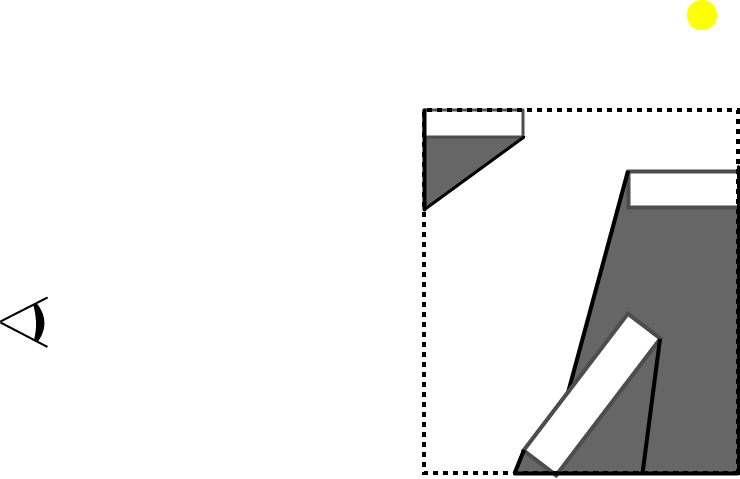 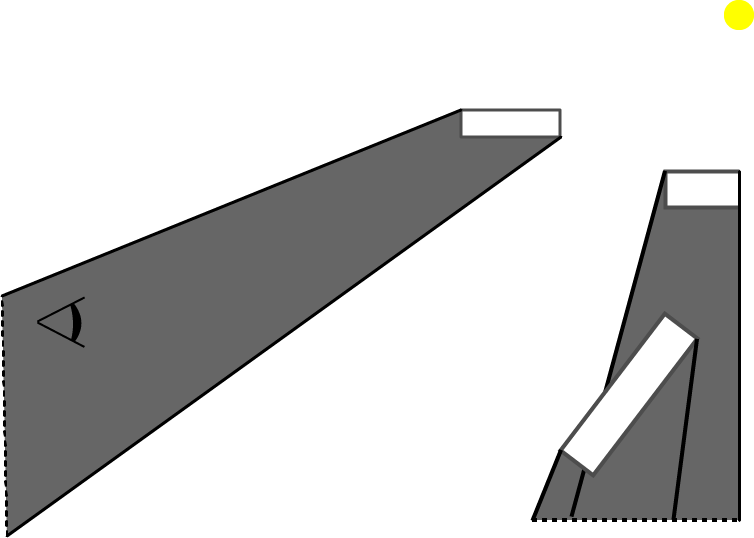 Cut shadow volumes against scene Bbox

Create Caps

We can count intersections to any point outside the Bbox
+1
+1
-1
8/6/2019
14
Z-Fail
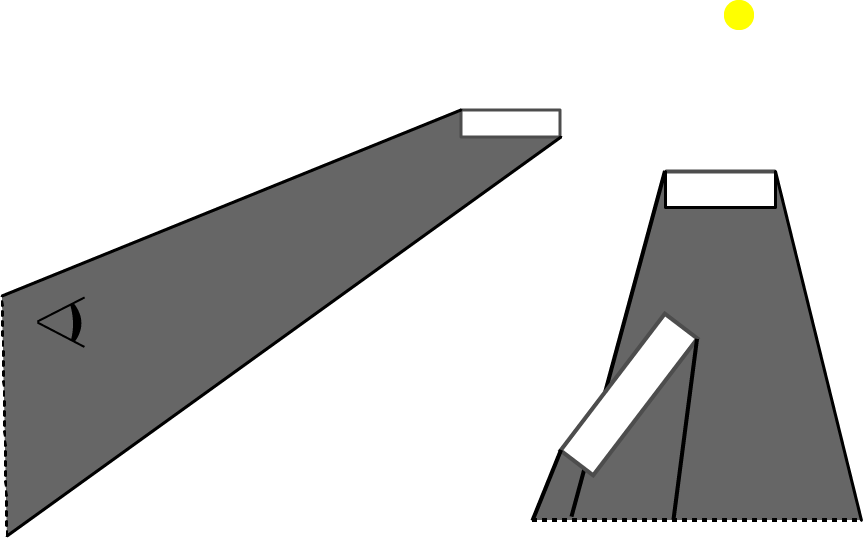 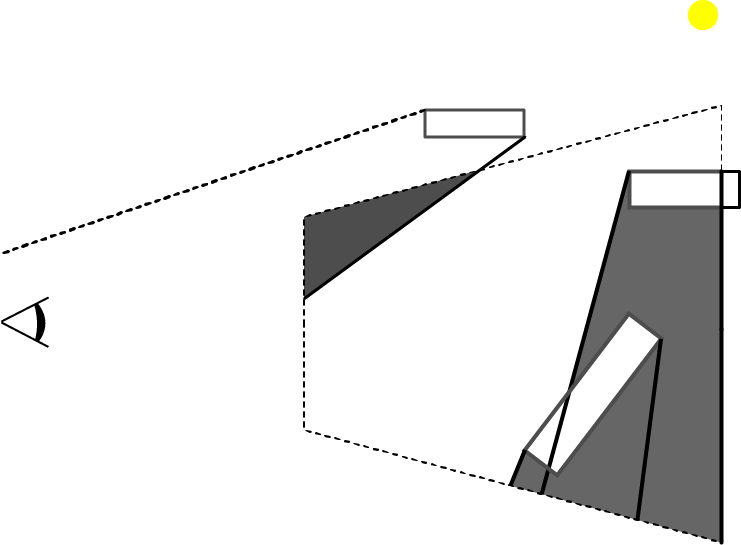 Depth Clamping
8/6/2019
15
Z-Fail
Can we count from any point?
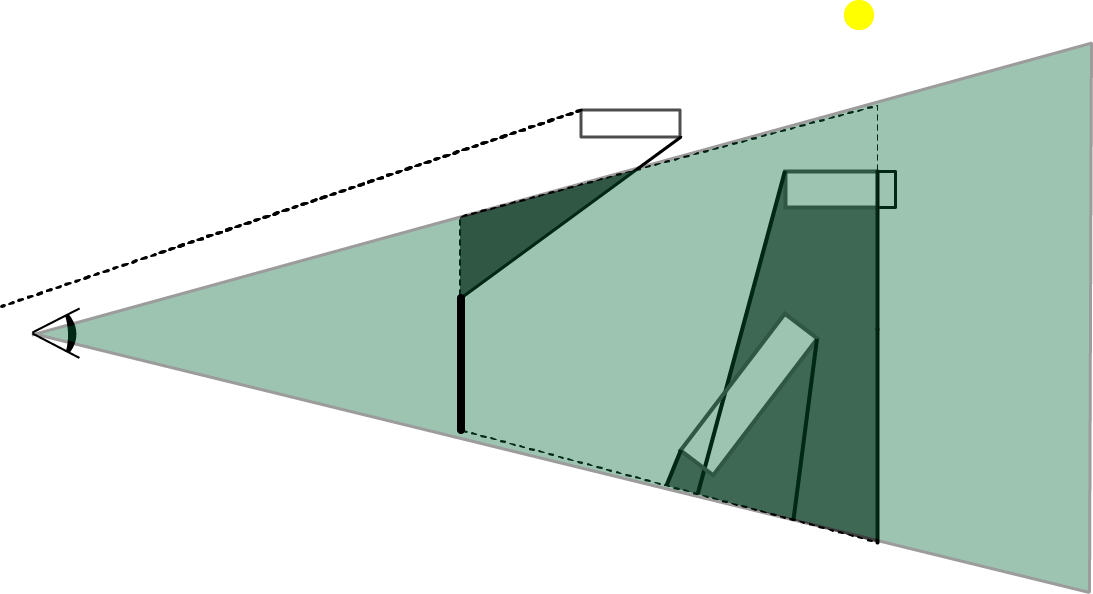 8/6/2019
16
Z-Fail
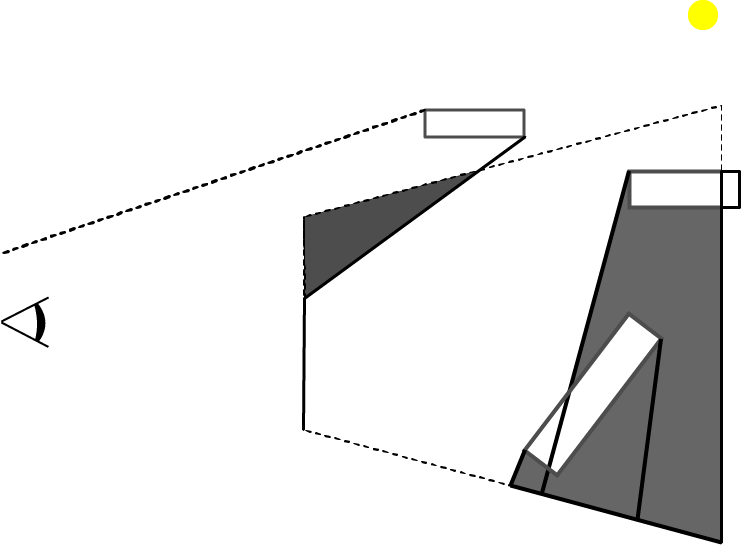 Pick a point behind the far plane

Count the shadow quads between visible point and the picked point.


In practice: enabling inverse depth test
+1
8/6/2019
17
Z-Fail
Render Pass(Fill Depth Buffer)

Render Pass (Stencil) with depth clamp
Detect silhouette edges
Generate shadow volume
Render Front & Back Cap
Update stencil values
Enabled inverse depth test

Render Pass (Shading)
Pixels with stencil value 0 are lit
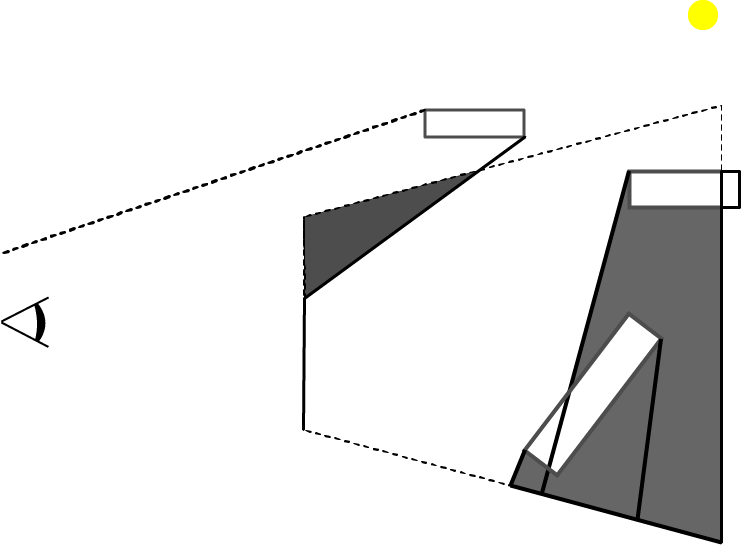 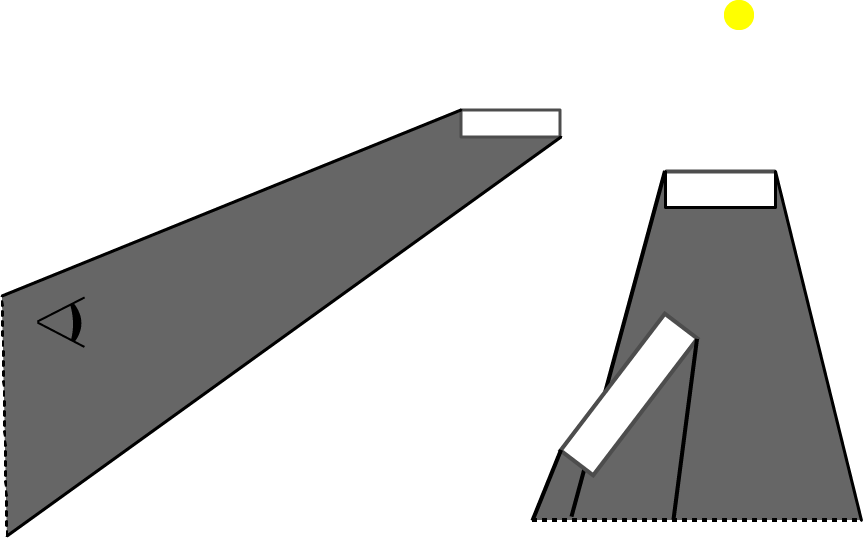 +1
8/6/2019
18
Z-Fail Limitations
Render Pass(Fill Depth Buffer)

Render Pass (Stencil) with depth clamp
Detect silhouette edges
Generate shadow volume
Render Front & Back Cap
Update stencil values
Enabled inverse depth test

Render Pass (Shading)
Pixels with stencil value 0 are lit
Excessive overdraw
8/6/2019
19
ZP+ [Hornus et al. 2005]
Z-Pass shadow calculation
Render Pass (from light source)
Light source to near plane
Update all the stencil values
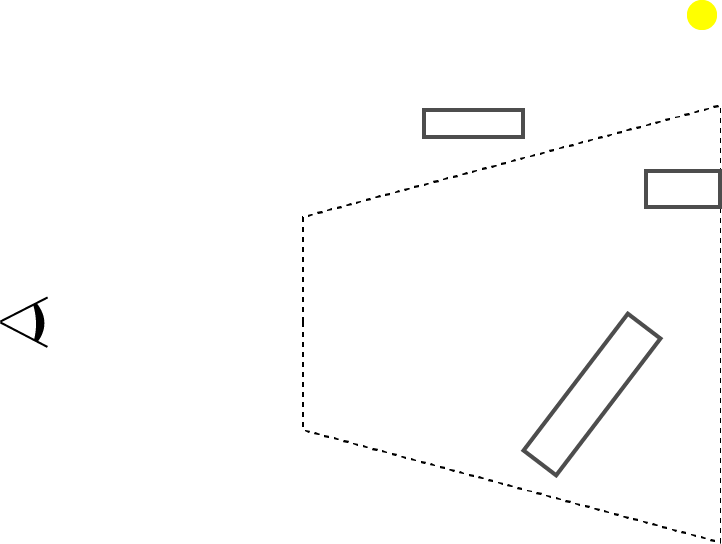 8/6/2019
20
ZP+ [Hornus et al. 2005]
Render Pass(Fill Depth Buffer)
Render Pass(*es) - (Stencil)
From light source to near plane
Update stencil values
From camera to scene
Detect silhouette edges
Generate shadow volumes
Update stencil values with enabled depth test

Render Pass (Shading)
Shade the pixels with 0 stencil
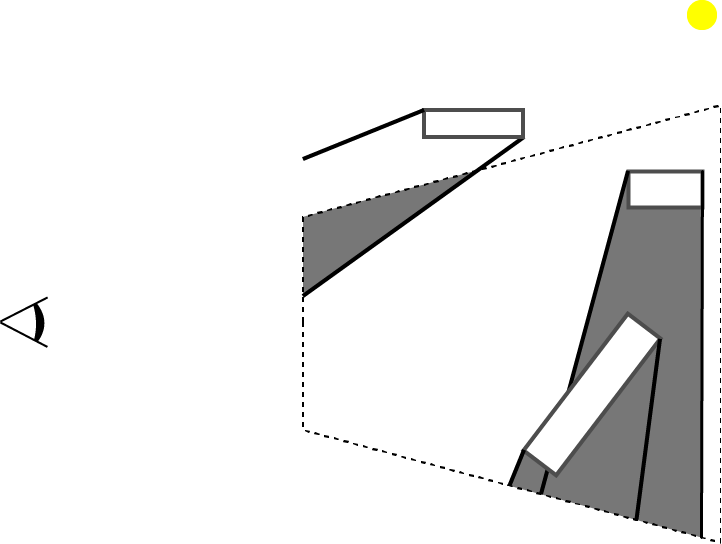 +1
-1
8/6/2019
21
ZP+ Limitations
Render Pass(Fill Depth Buffer)
Render Pass(*es) - (Stencil)
From light source to near plane
Update stencil values
From camera to scene
Detect silhouette edges
Generate shadow volumes
Update stencil values with enabled depth test

Render Pass (Shading)
Shade the pixels with 0 stencil
Full screen size draw
Implementation Complexity
8/6/2019
22
++ZP [Eisemann et al. 2011]
Standard Z-Pass
Render Pass 
Light source to camera
1 pixel sized target
Depth Clamp
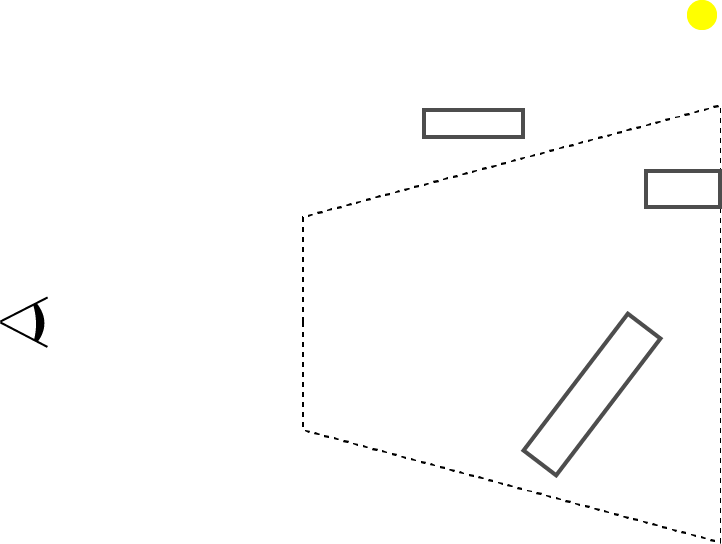 8/6/2019
23
++ZP
Render Pass (Depth)
Render Pass(*es) - (Stencil)
From light source to camera
1 pixel render target
From camera to scene (Z-Pass w/ depth clamping) 
Detect silhouette edges
Generate shadow volumes
Update stencil values with enabled depth test
3.   Render Pass (Shading)
Shade the pixels with 0 stencil
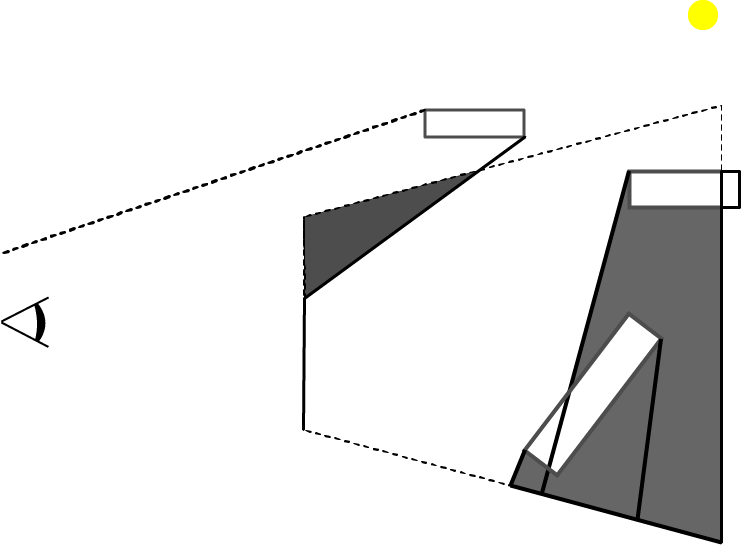 +1
-1
-1
8/6/2019
24
++ZP Limitations
Render Pass (Depth)

Render Pass(*es) - (Stencil)
From light source to camera
1 pixel render target
From camera to scene (Z-Pass w/ depth clamping) 

Render Pass (Shading)
Shade the pixels with 0 stencil
Draw call for the whole scene
Our approach combines these two passes
8/6/2019
25
Our Method
8/6/2019
26
Atomic ZP
Render Pass (Depth)
Render Pass (Stencil) with depth clamp
Test triangle intersection with ray from light to camera and whether front facing
Increment the atomic counter
Detect silhouette edges
Generate shadow volumes
Update stencil values with enabled depth test
Render Pass (Shading)
If stencil value plus the atomic counter equals 0 the point is lit
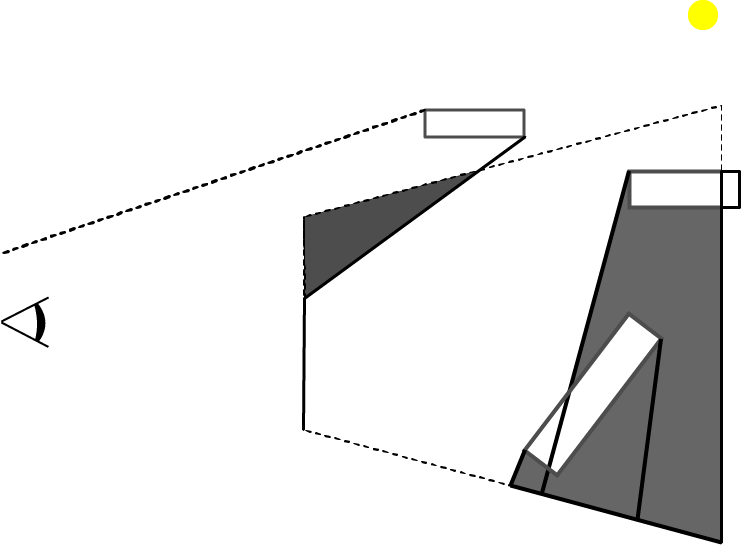 8/6/2019
27
Results
Render Pass (Fill Depth Buffer)

Render Pass(*es) - (Stencil)
From Light to * (ZP+ & ++ZP)
From camera to scene 
Detect silhouette edges
Render shadow quads
Update stencil values

Render Pass (Shading)
8/6/2019
28
Results
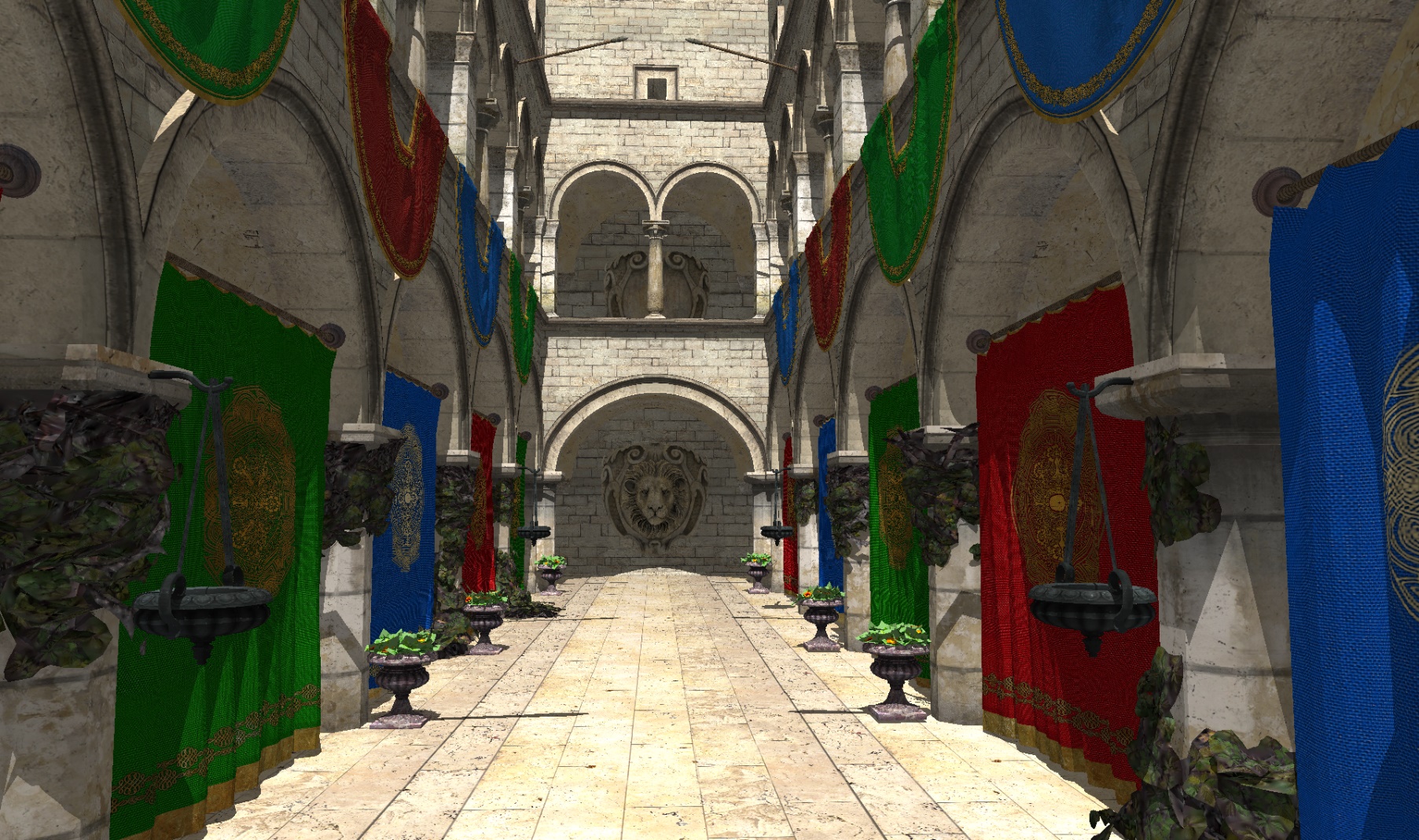 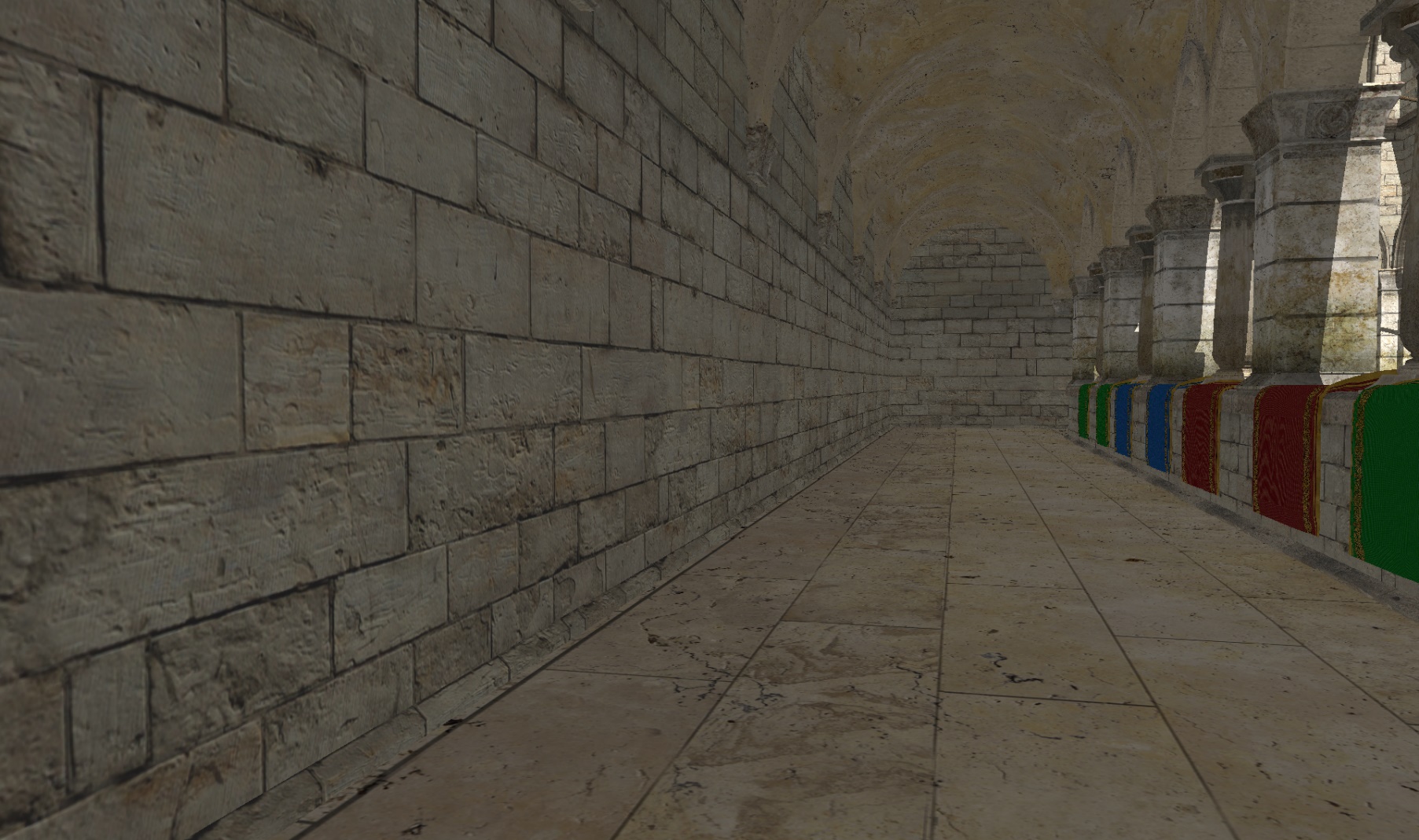 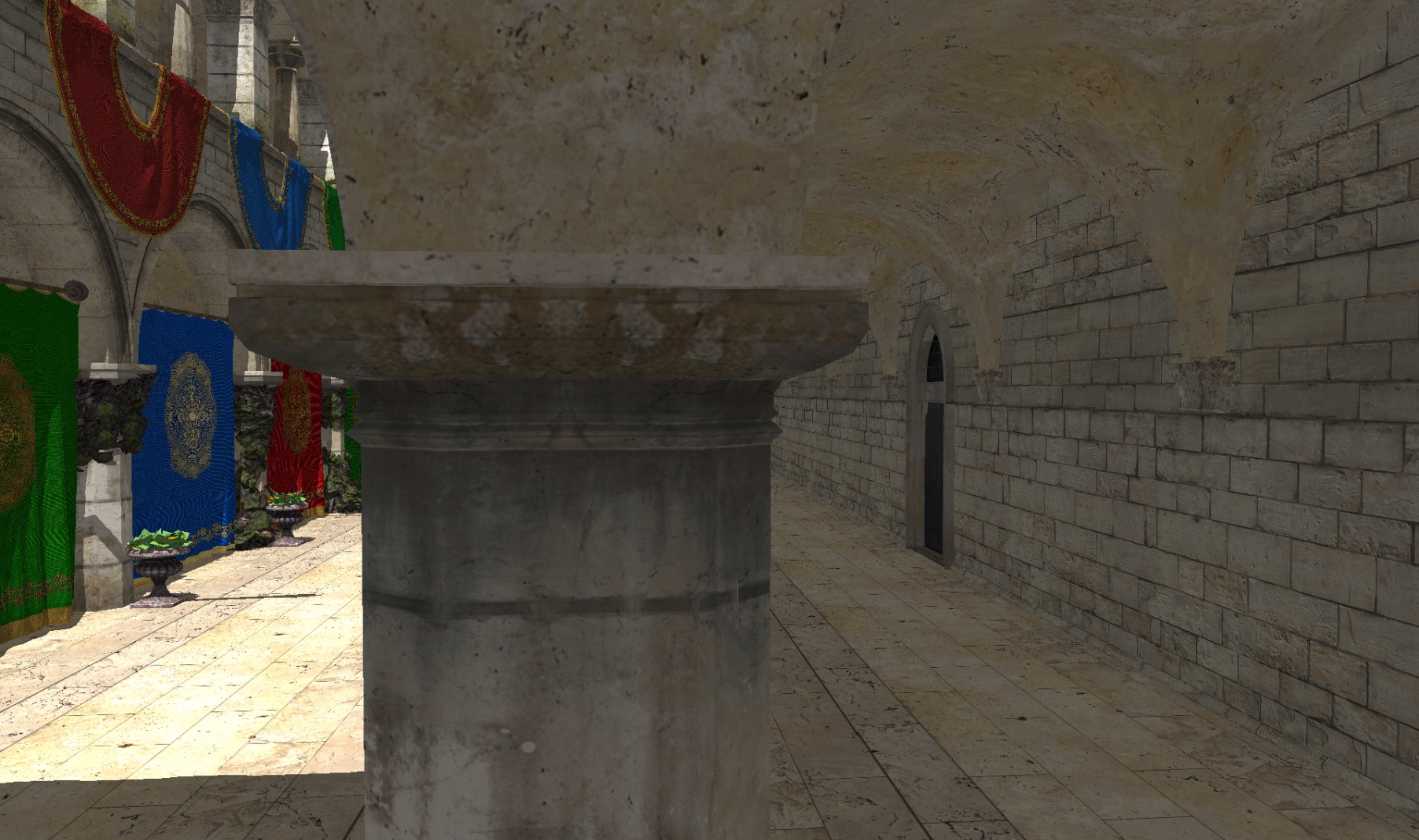 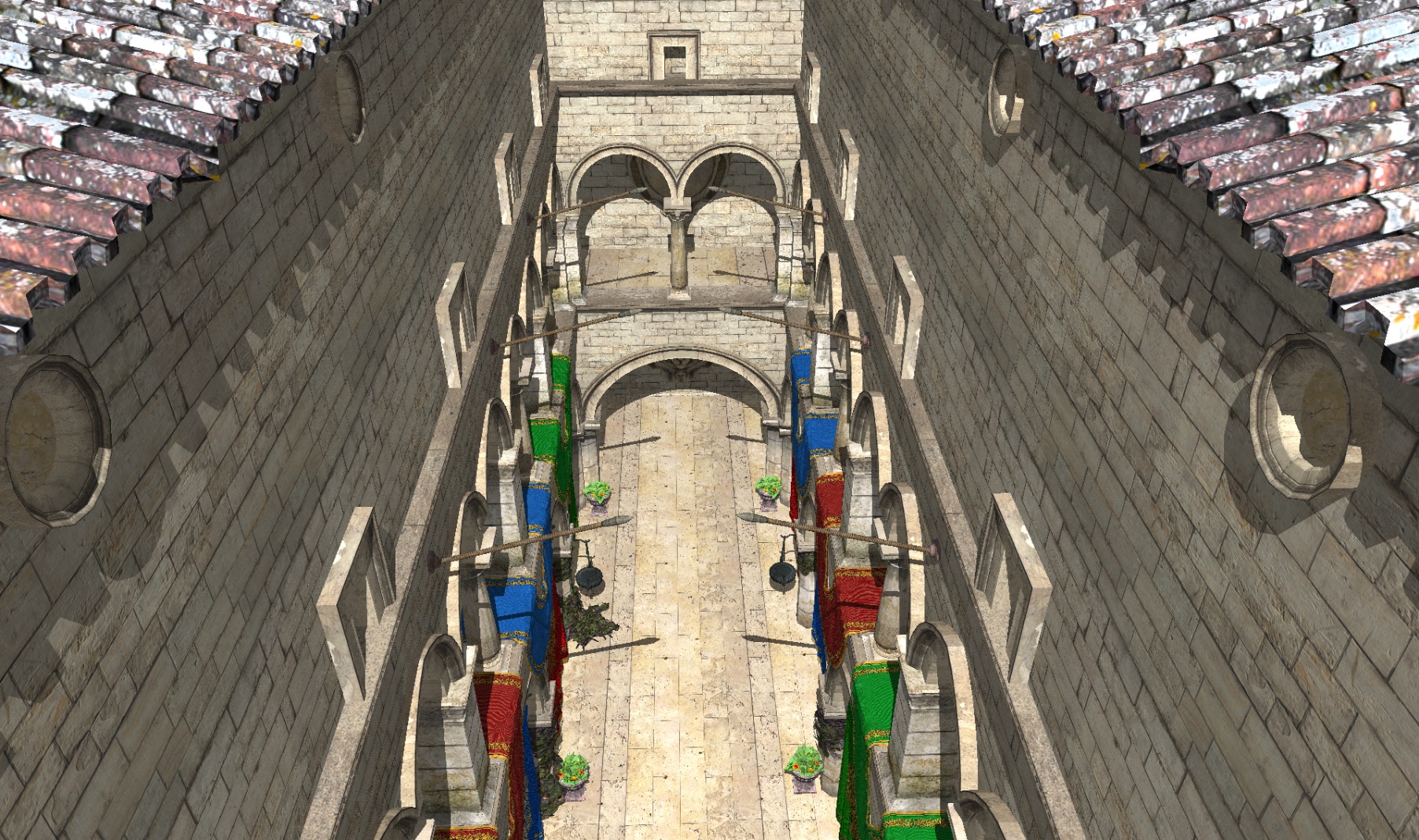 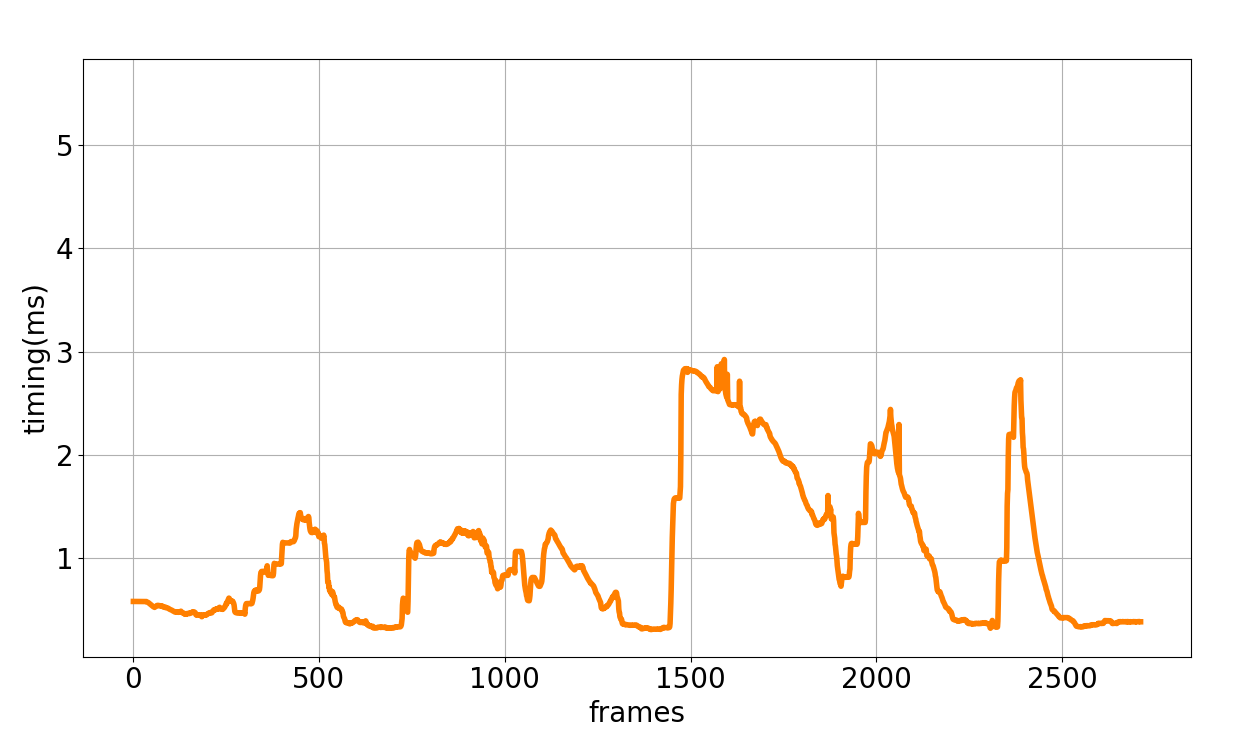 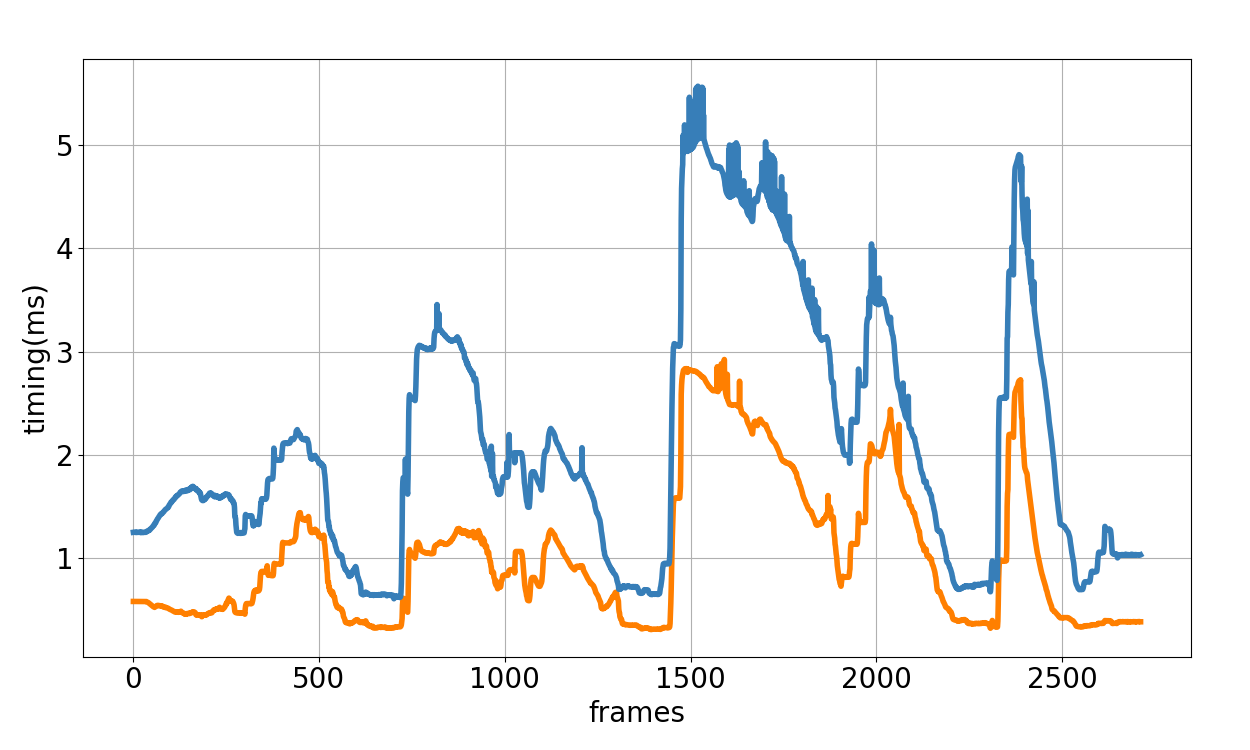 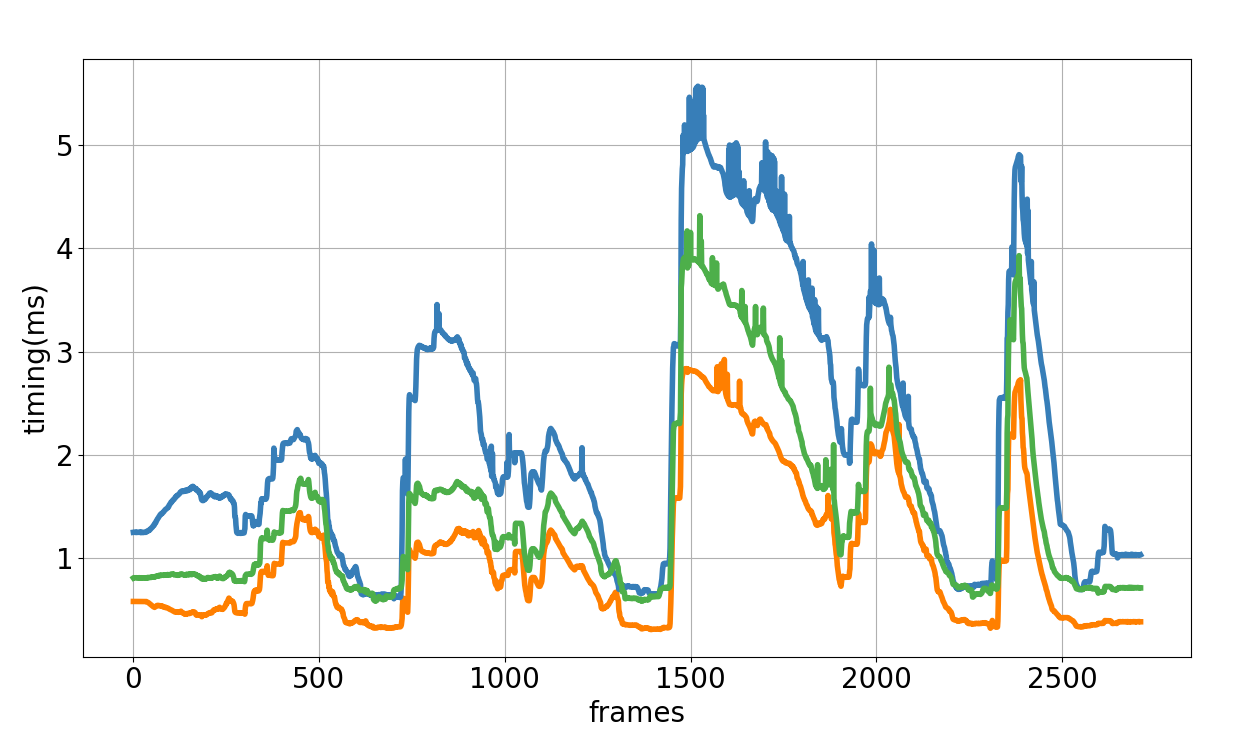 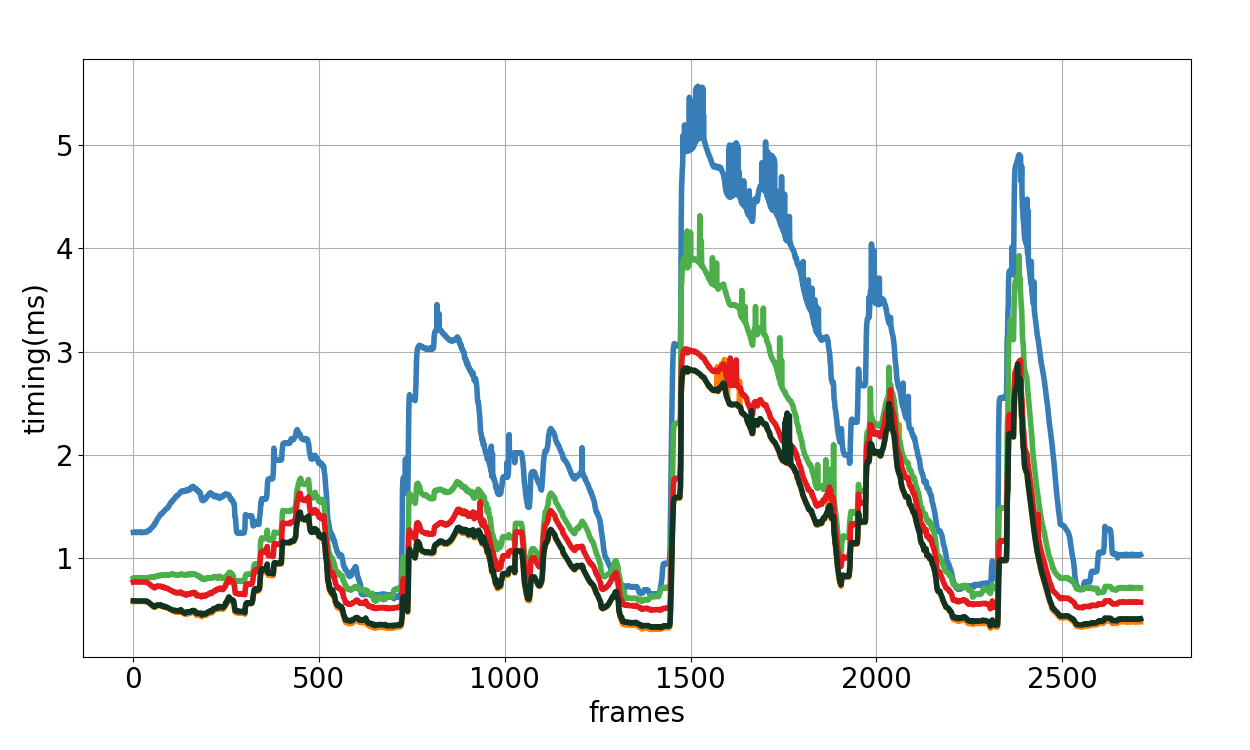 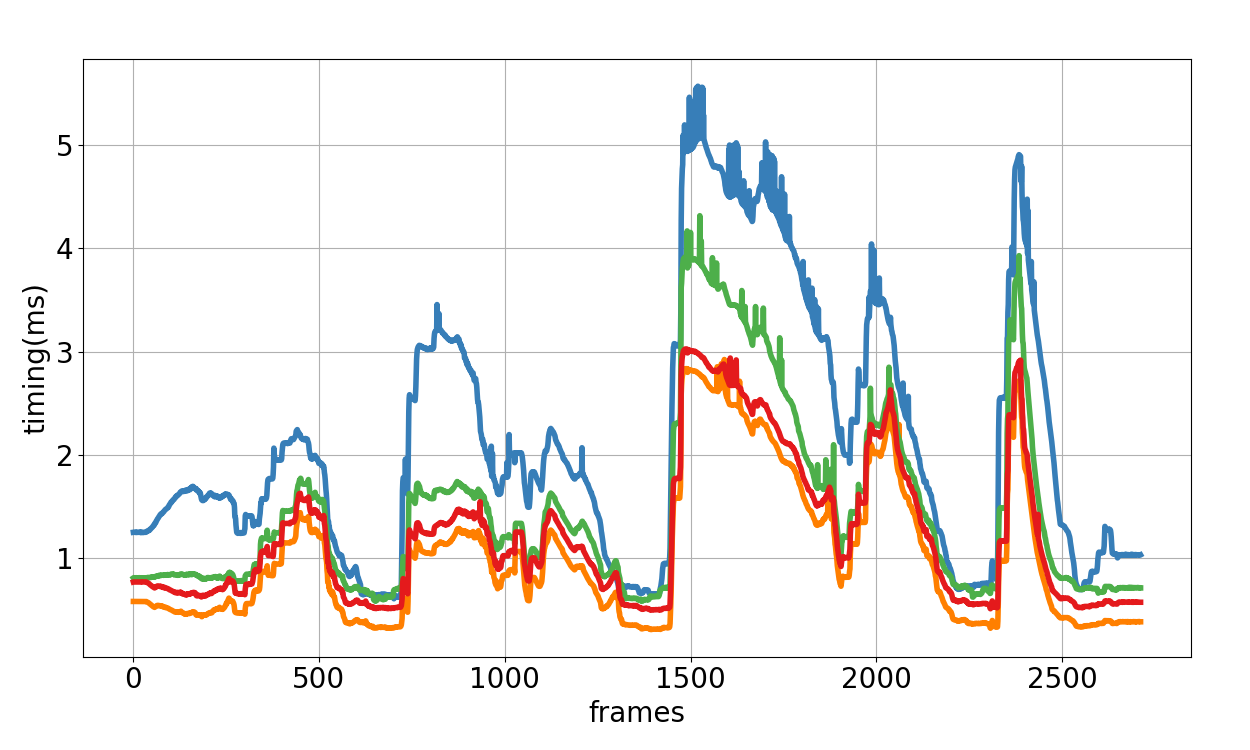 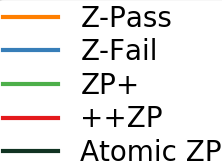 8/6/2019
29
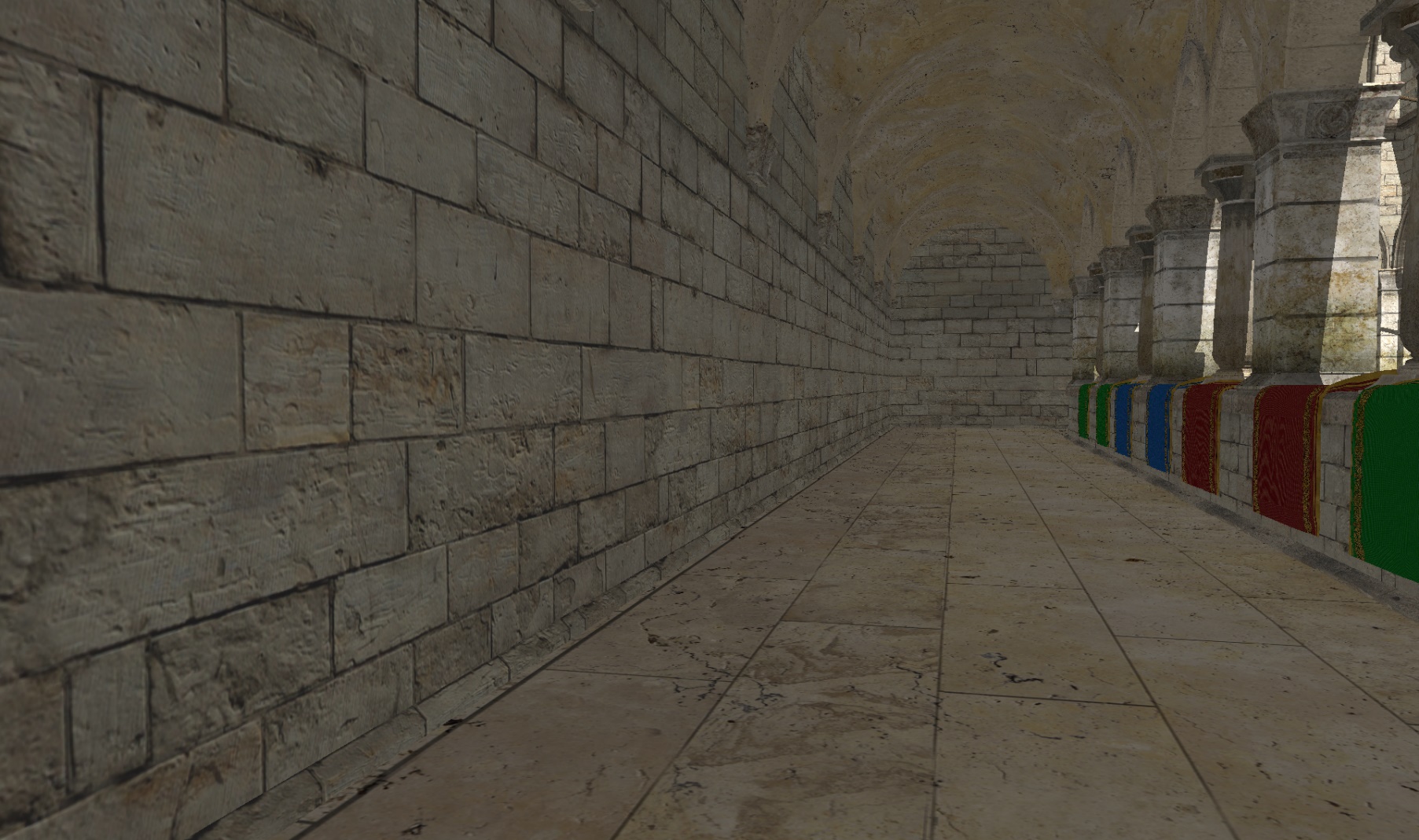 8/6/2019
30
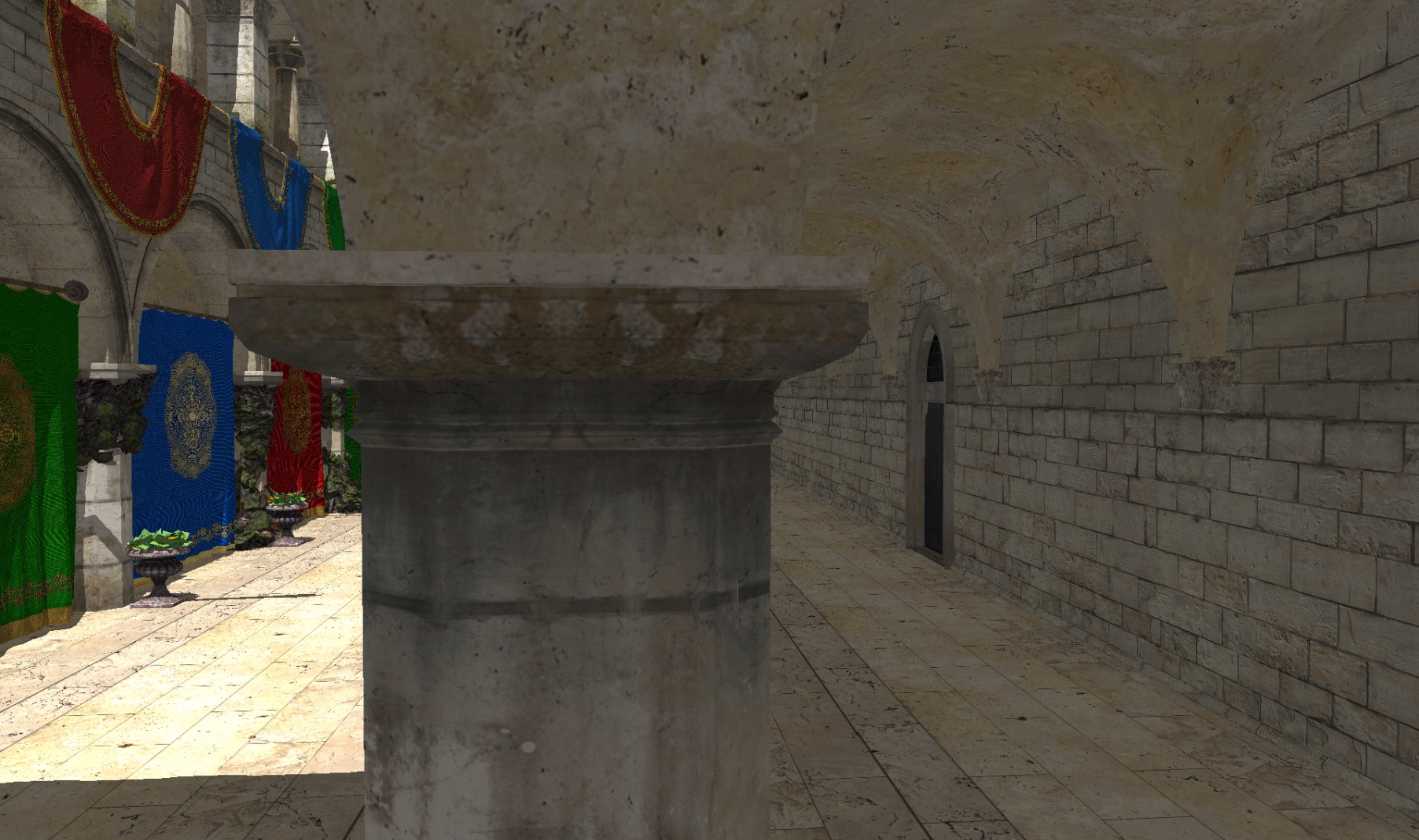 8/6/2019
31
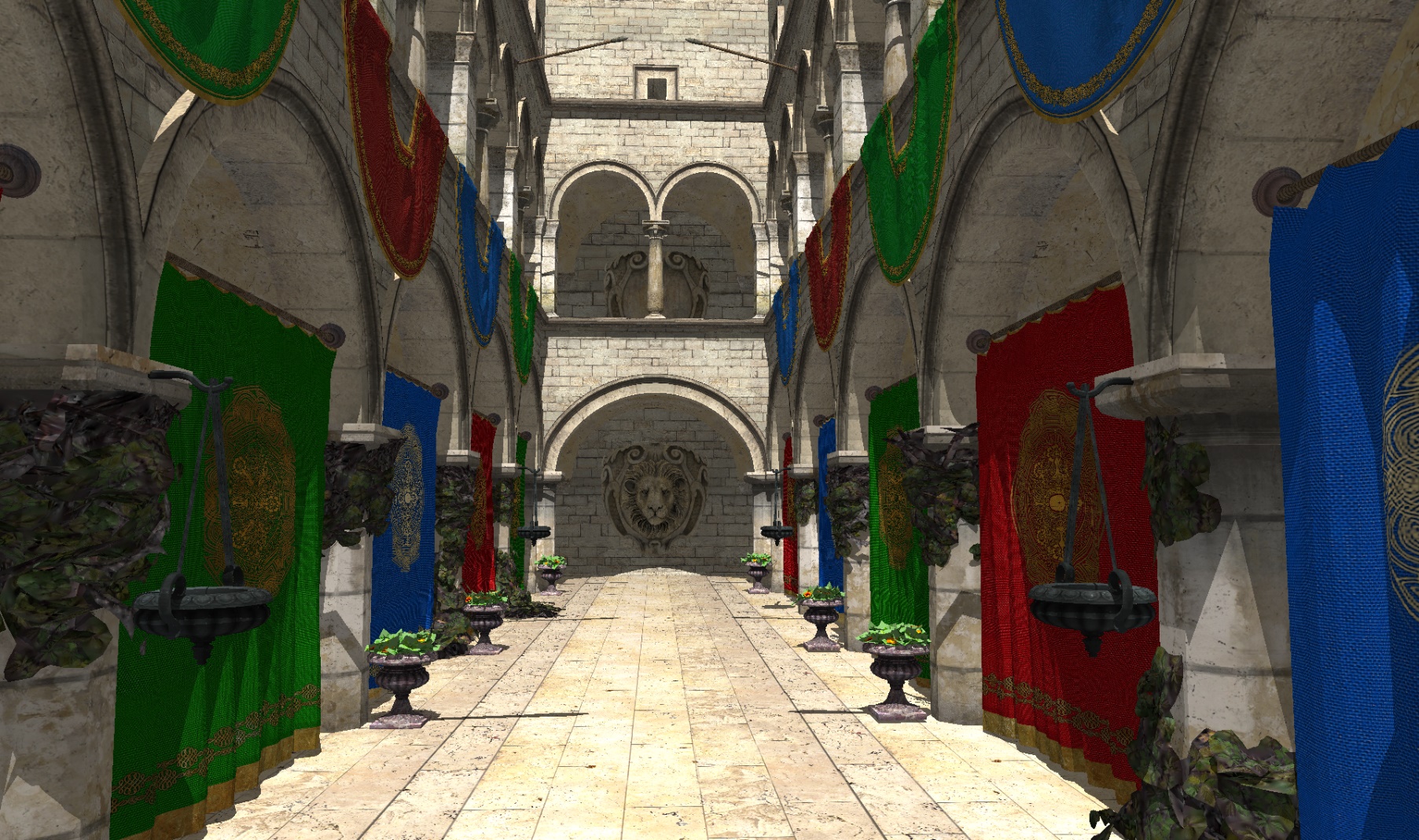 8/6/2019
32
Results
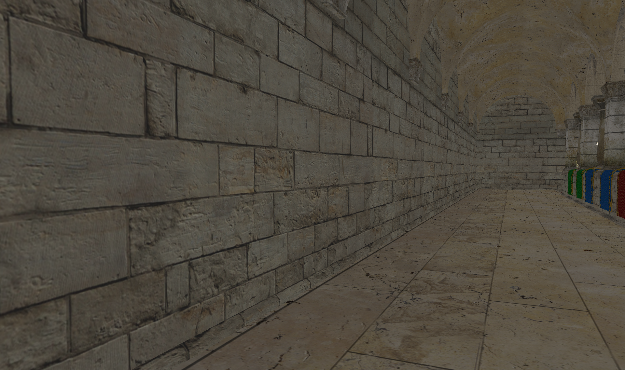 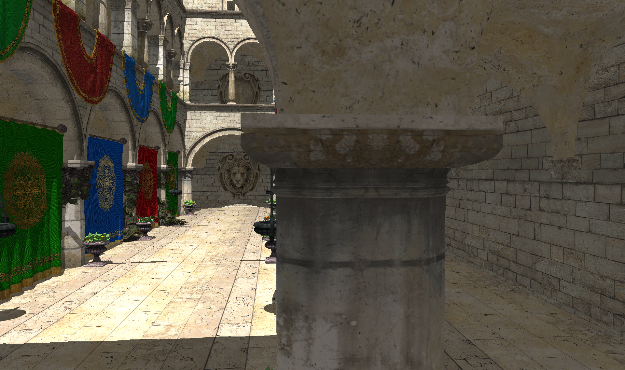 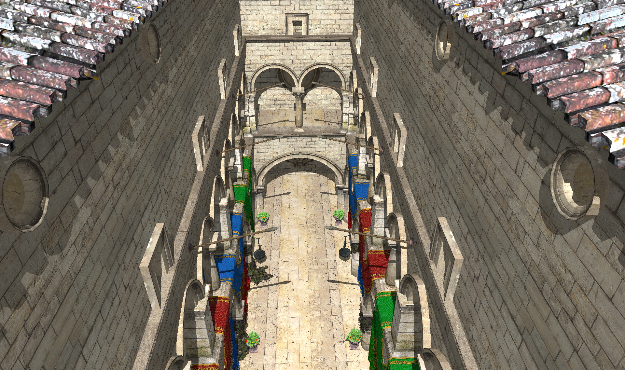 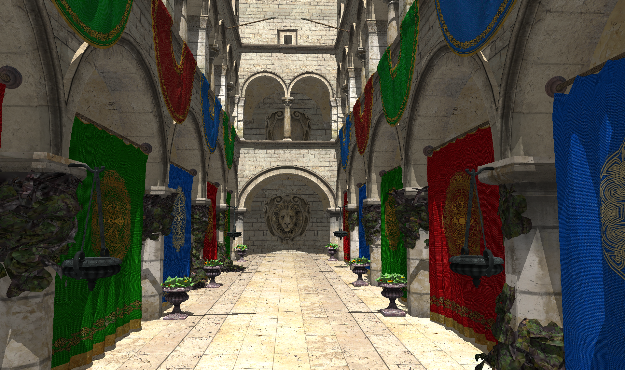 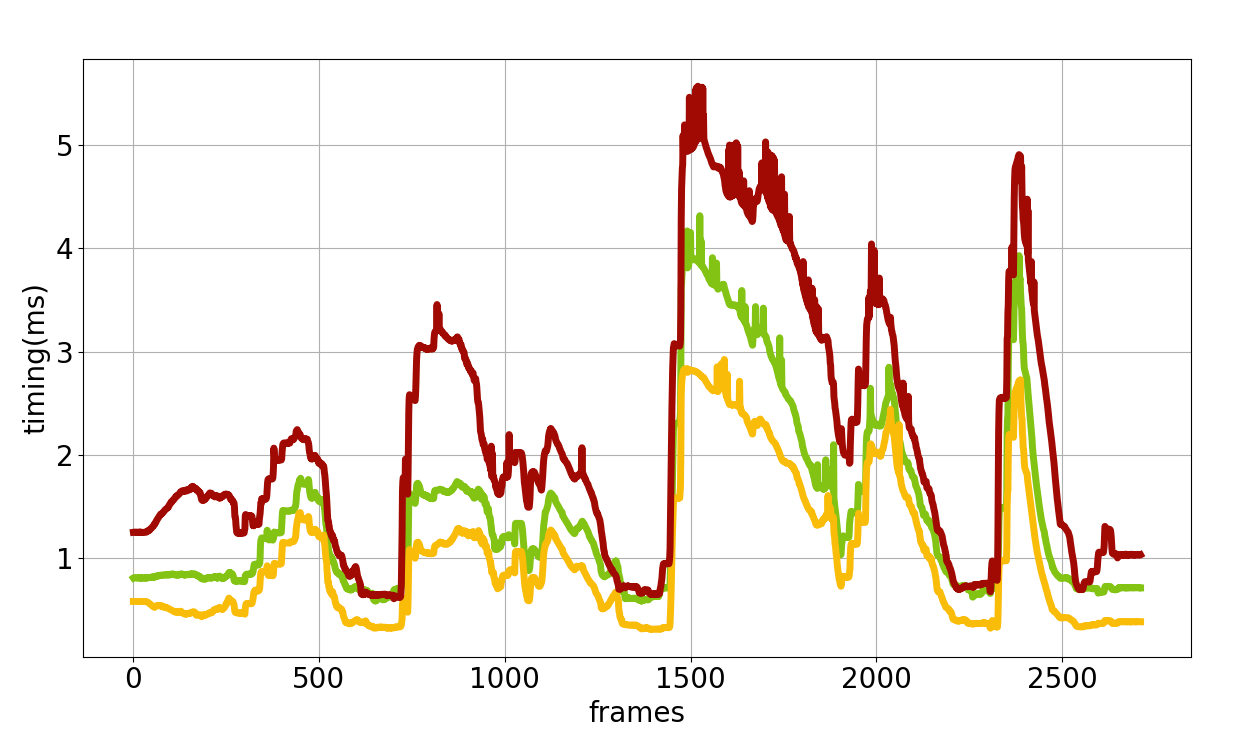 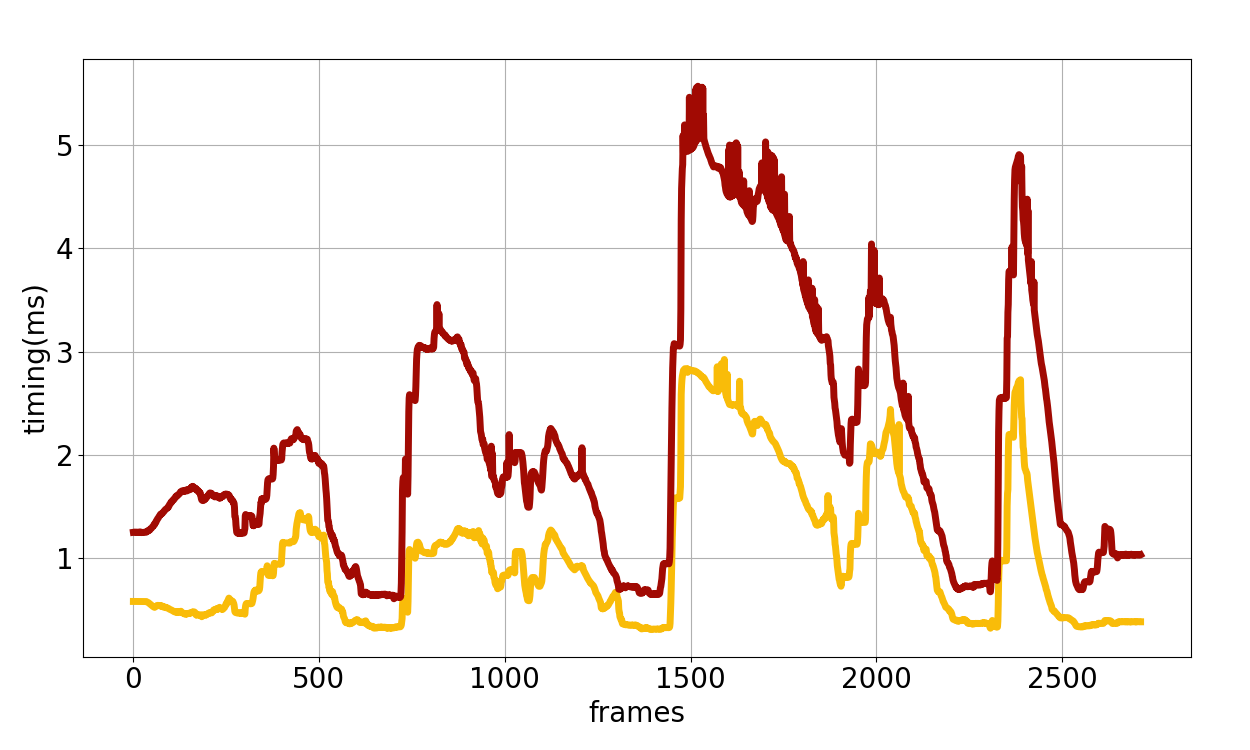 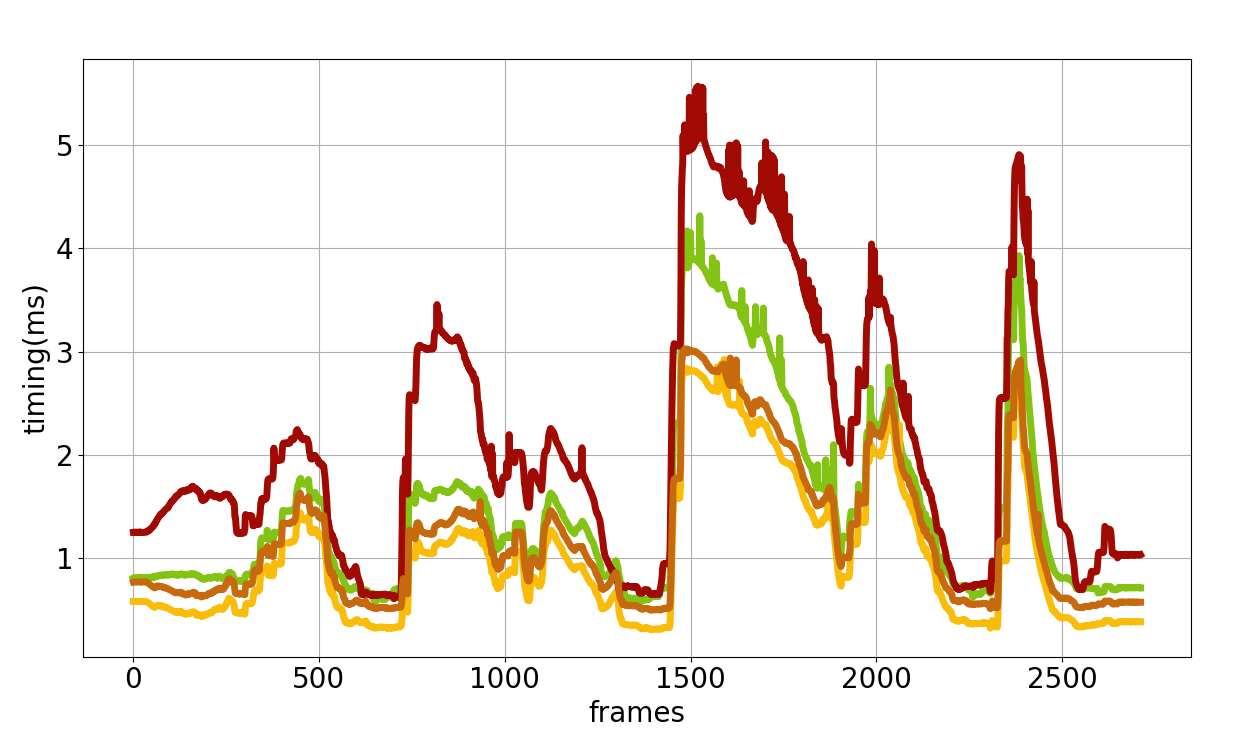 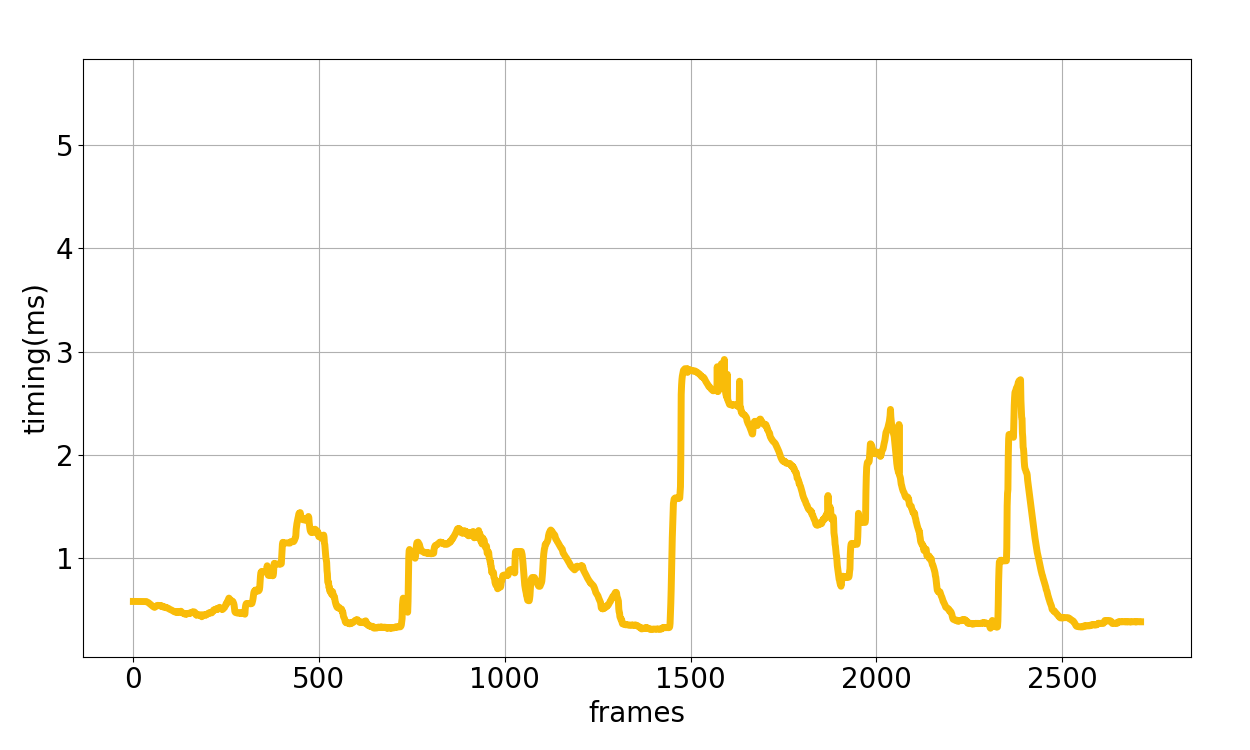 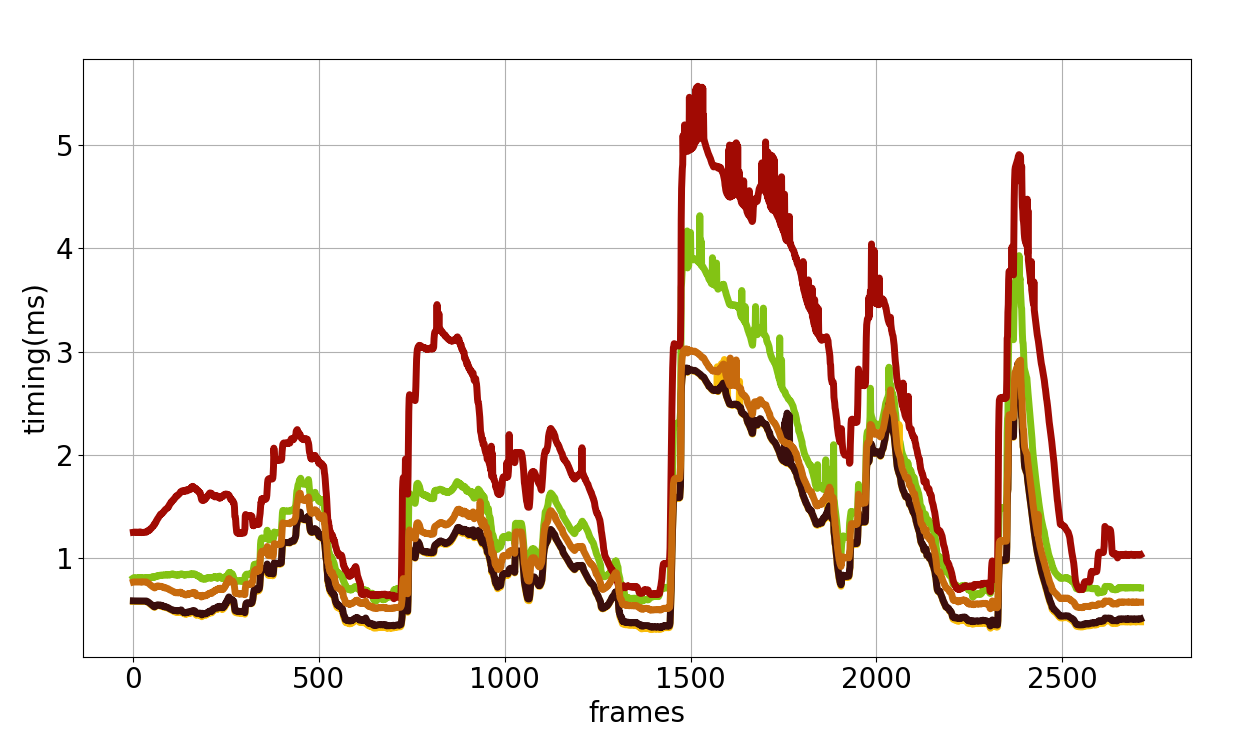 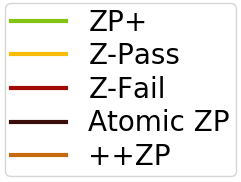 8/6/2019
33
Results
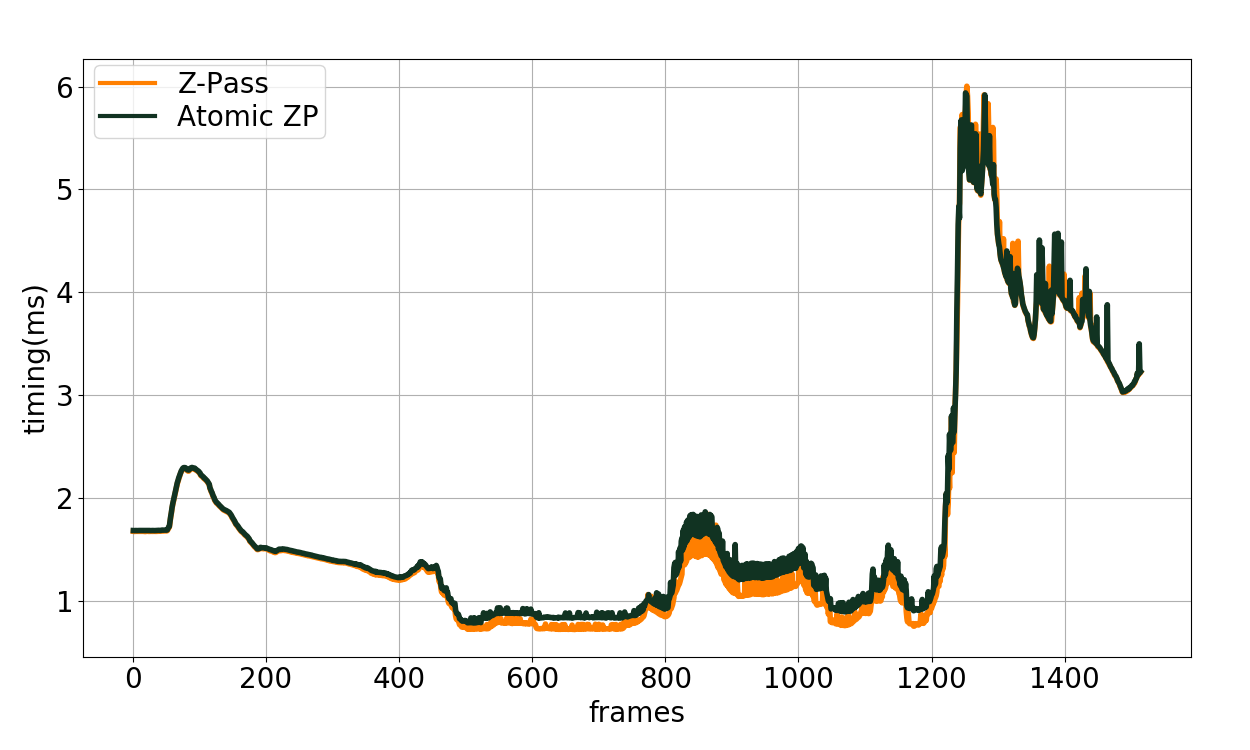 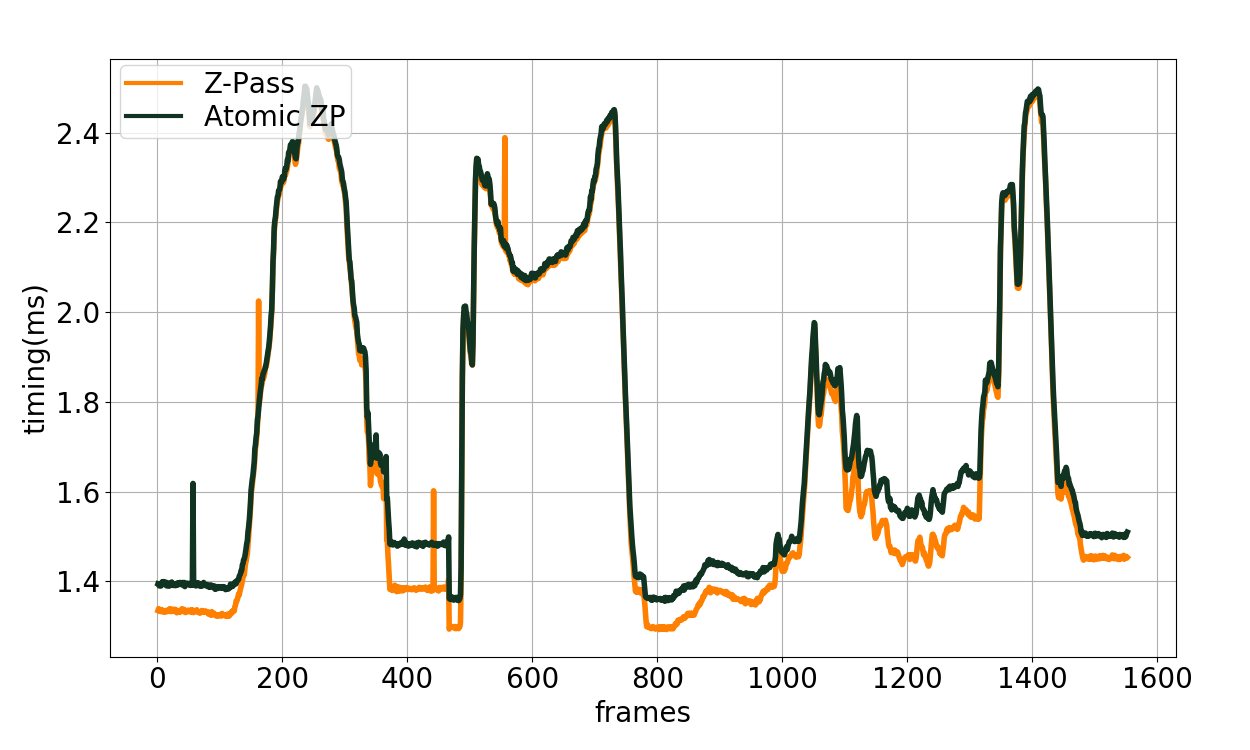 Buddha
Citadel
8/6/2019
34
Results
8/6/2019
35
Conclusion
Easy to implement, artifact free

Avoids additional Render Pass (ZP+ & ++ZP)

Avoids Rendering Hidden Geometry and Caps (Z-Fail)	

Performs on par with Z-Pass
1 ray cast per light facing triangle overhead
8/6/2019
36
A Practical and Efficient Approach for Correct Z-Pass Stencil Shadow Volume
http://graphics.tudelft.nl
Leonardo Scandolo
Markus Billeter
Ricardo Marroquim
Baran Usta
Elmar Eisemann
l.scandolo@tudelft.nl
m.billeter@tudelft.n
r.marroquim@tudelft.n
b.usta@tudelft.nl
e.eisemann@tudelft.n
Questions?
This work was supported by DyViTo that is funded by the European Union’s Horizon 2020 programme under grant agreement No 765121 and partially funnded by Swiss National Science Foundation Advanced Postdoc Mobility Project 174321.
8/6/2019
37
Shadow Volume Generation (Geometry Shader)
Silhouette Edge detection
Modify the index buffer & draw GL_TRIANGLE_ADJACENCY
Edge of 1 FF and 1 BF
Project to Infinity (generates a quad)
Generated face may not be a shadow edge (occluded & clamped)
Occluded
Clamped
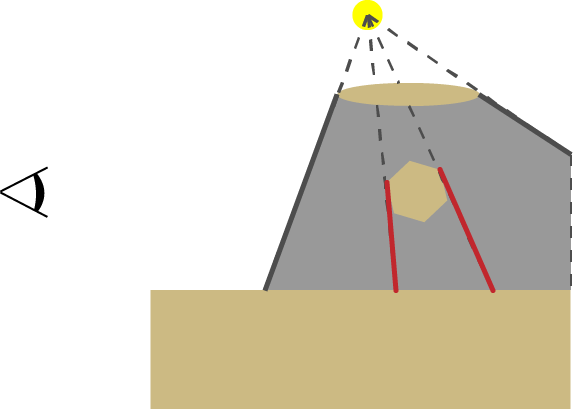 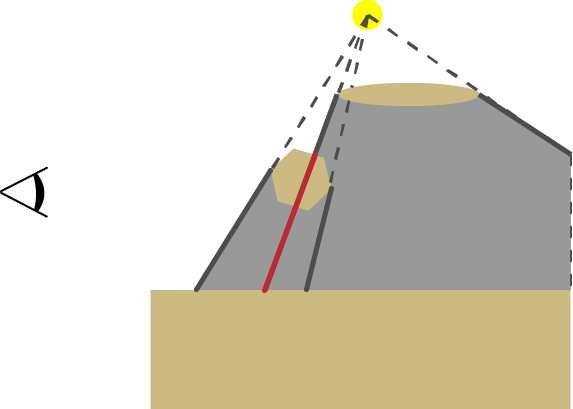 8/6/2019
38
ZP+
Edge cases
Near-Plane intersects both projected edge
Near-Plane intersects one projected edge and one infinite edge
Near-Plane intersects both infinite edge
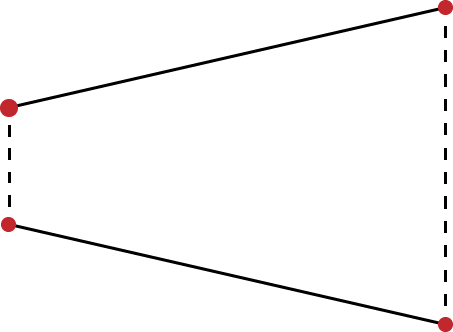 8/6/2019
39
Buddha breakdown
Render Pass 
(Stencil Prepass)
Render Pass
(Stencil Update)
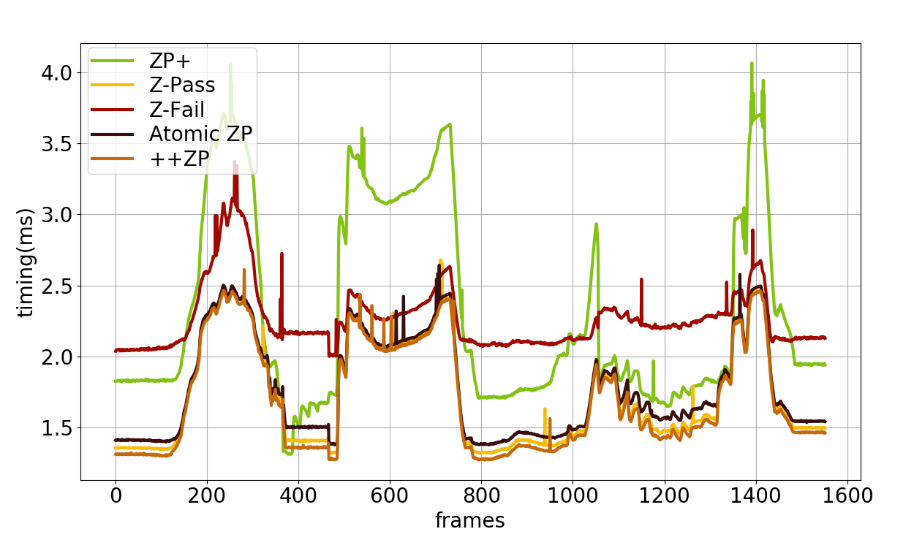 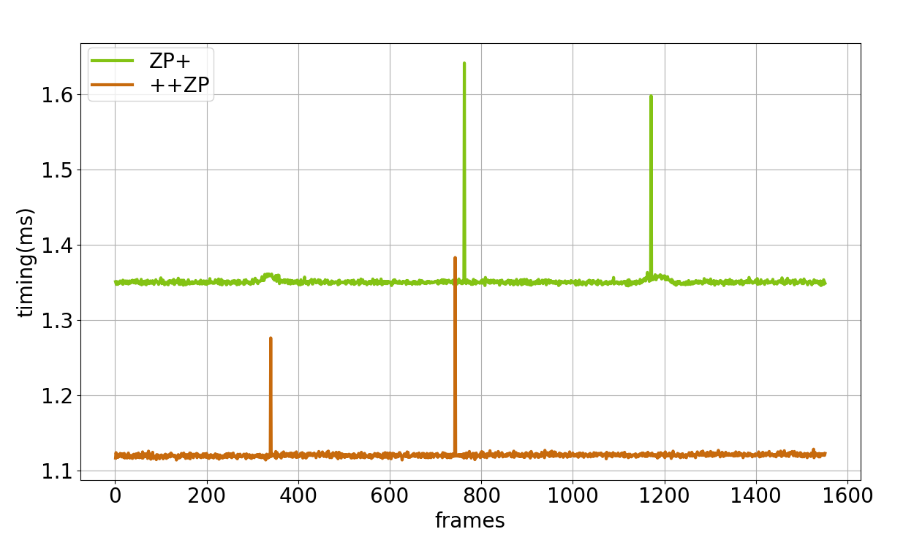 8/6/2019
40